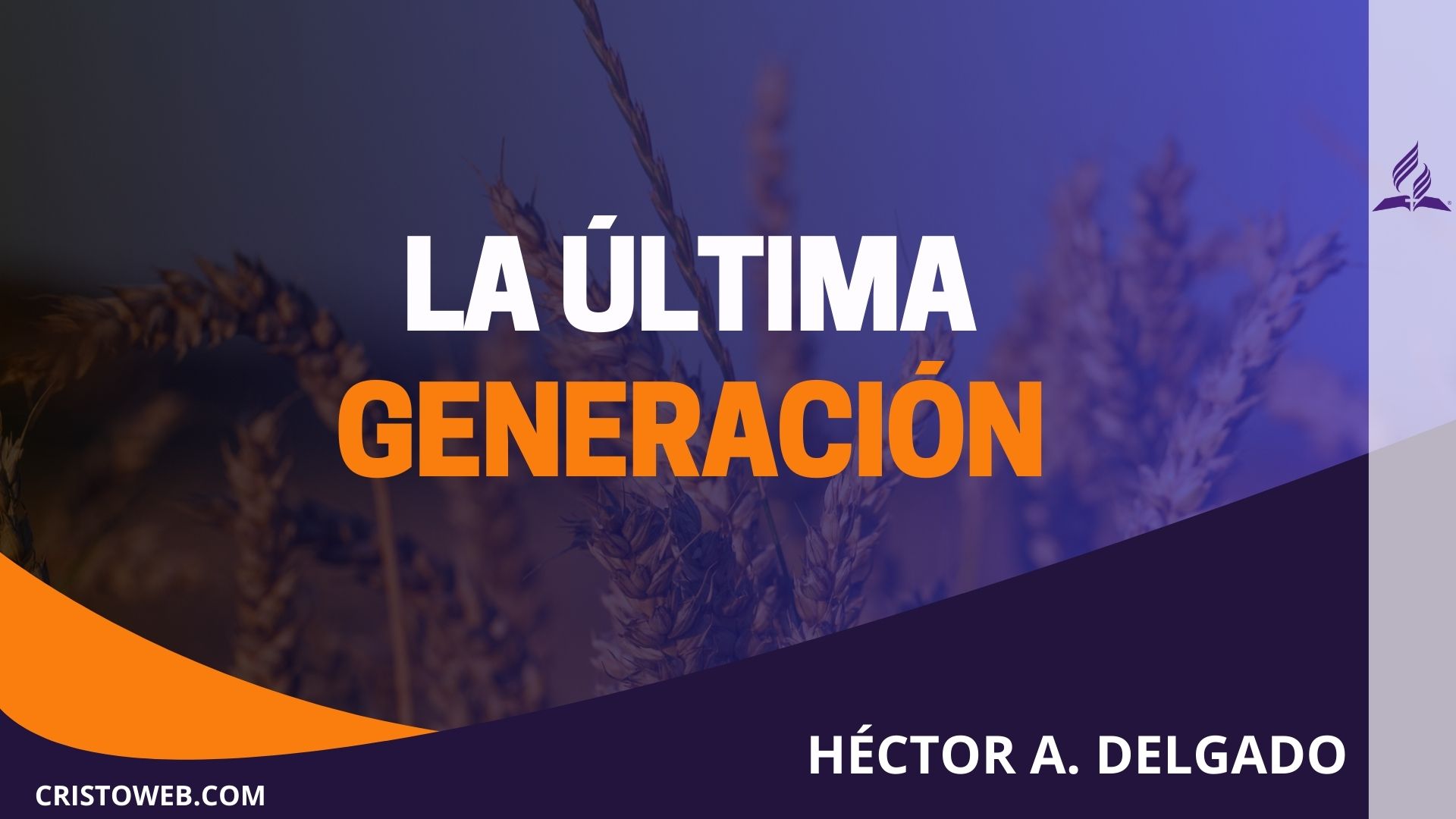 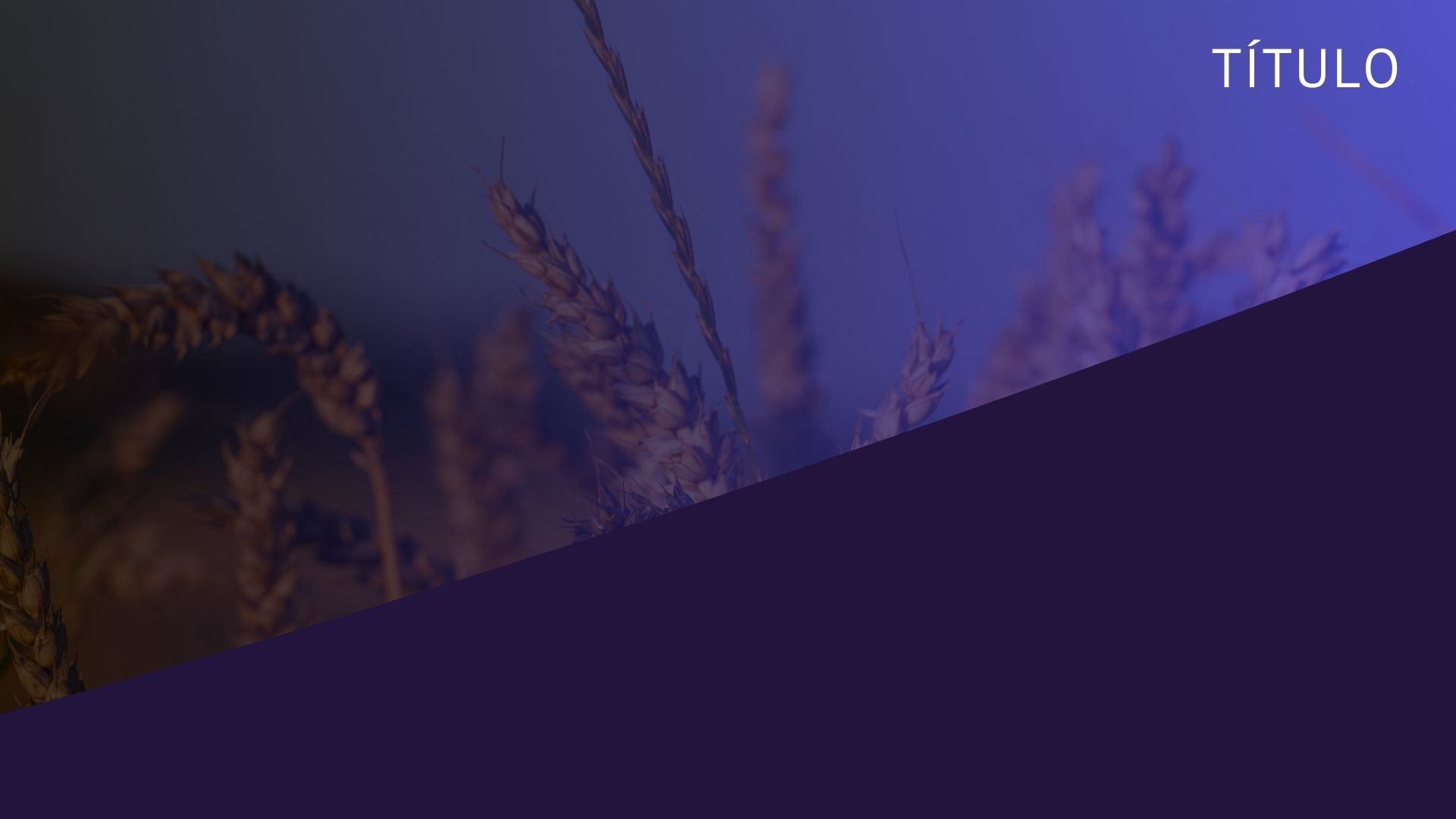 ELENA G. DE WHITE Y LA EXPIACIÓN
Apéndice B
Basado en el libro “La última generación: ¿cuál es el papel que desempeñarán los santos en el tiempo del fin?”
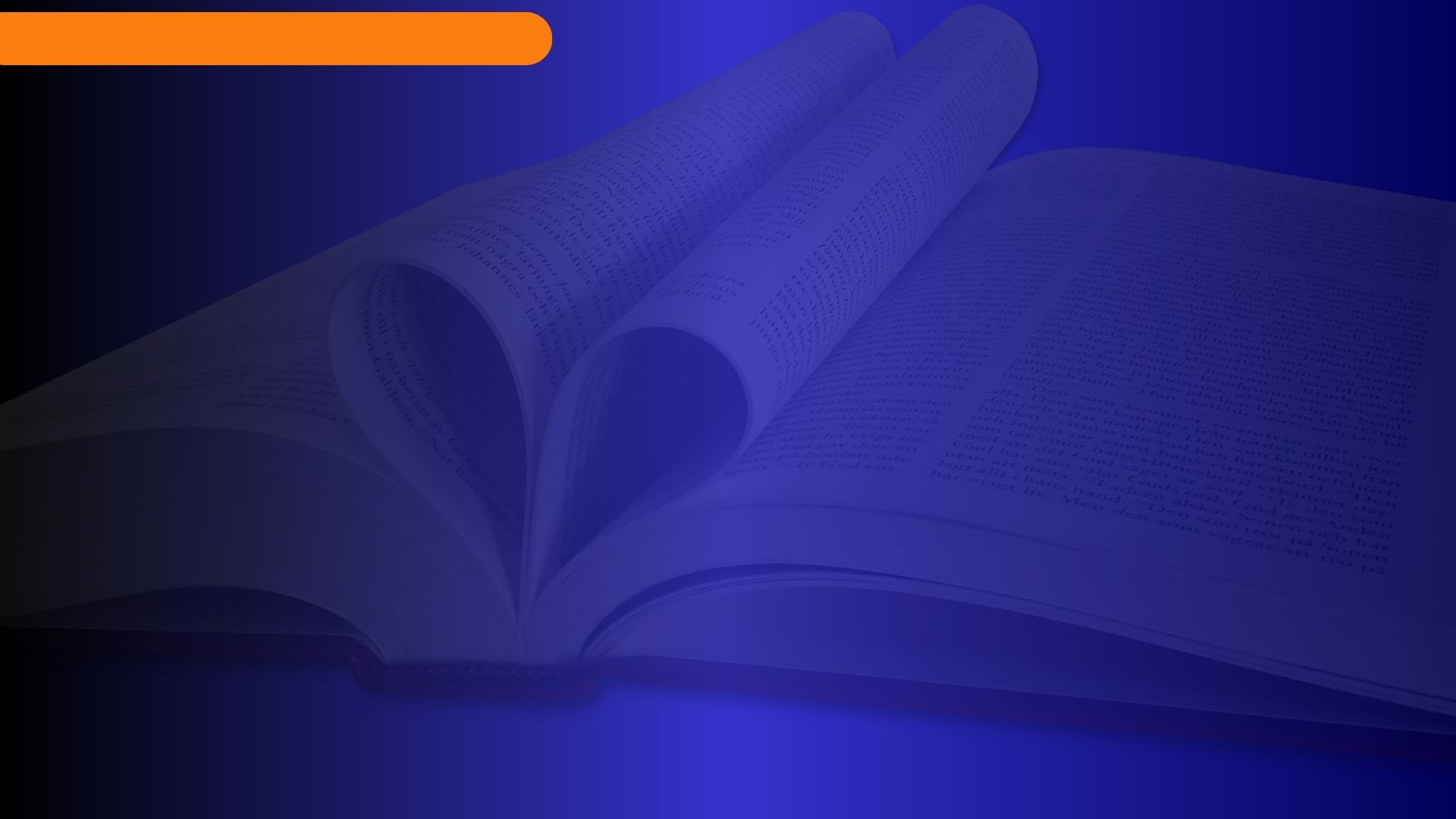 APÉNDICE B
El pensamiento teológico de Elena G. de White debe ser comprendido a la luz de todo lo que ha escrito. El tema de la expiación no es la excepción. En sus escritos, este tema refleja una comprensión abarcante del Plan de la Redención: la muerte expiatoria de Jesús en el Calvario y su ministerio sumo sacerdotal en el Santuario celestial.
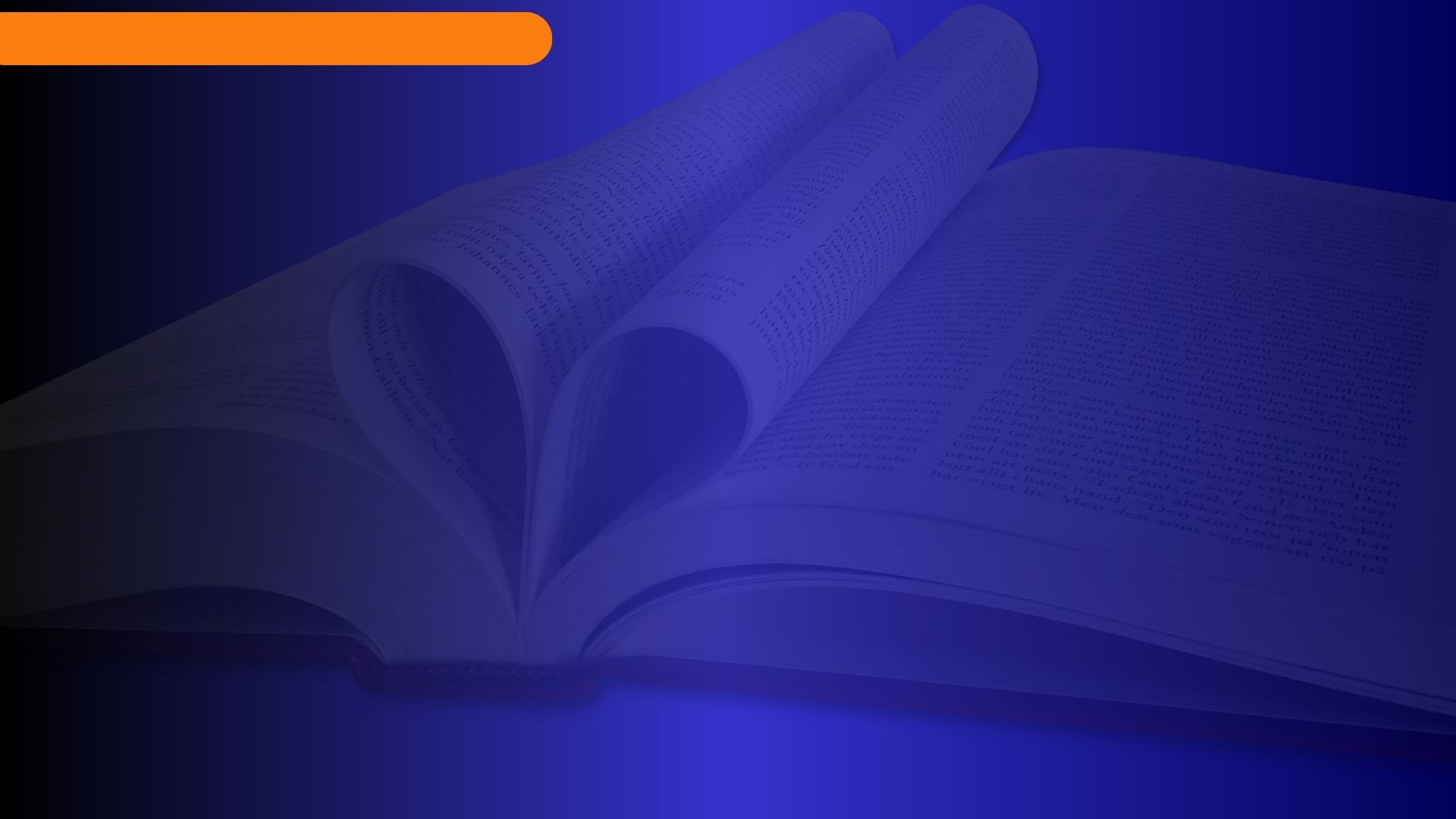 APÉNDICE B
Como bien observa Denis Fortín: «En algunos casos, sus pensamientos sobre la expiación son sinónimos de su comprensión del Plan de Salvación». Se sabe que algunos de sus compañeros más confiables como J. H. Waggoner y Uriah Smith, limitaban la expiación de Cristo a su intercesión en el Santuario.
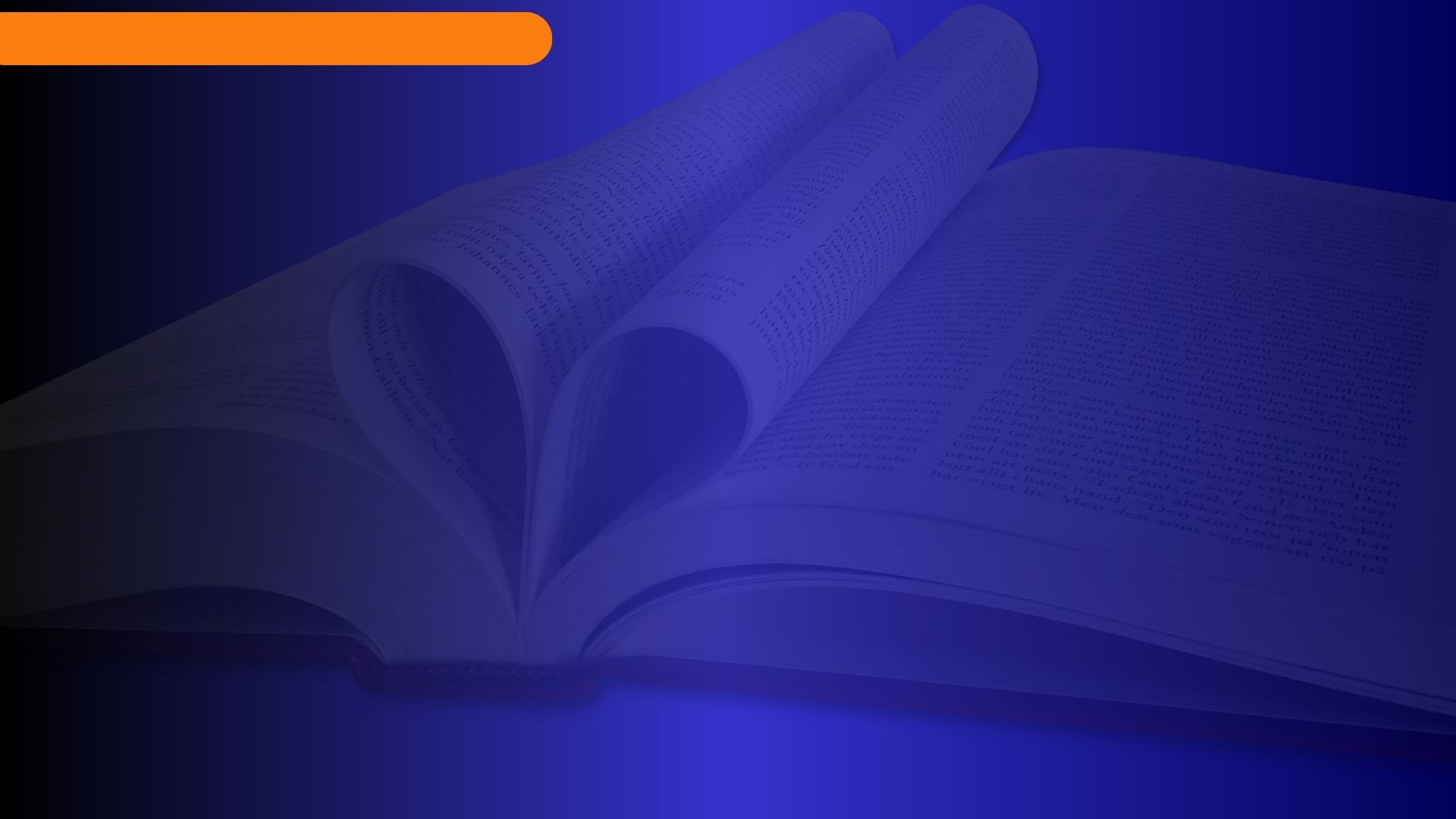 APÉNDICE B
Diferente a estos pioneros, desde el mismo inicio de su ministerio, EGW «abrazó todas las principales teorías o modelos de expiación, y apoyó una comprensión más abarcante de las razones del Calvario».
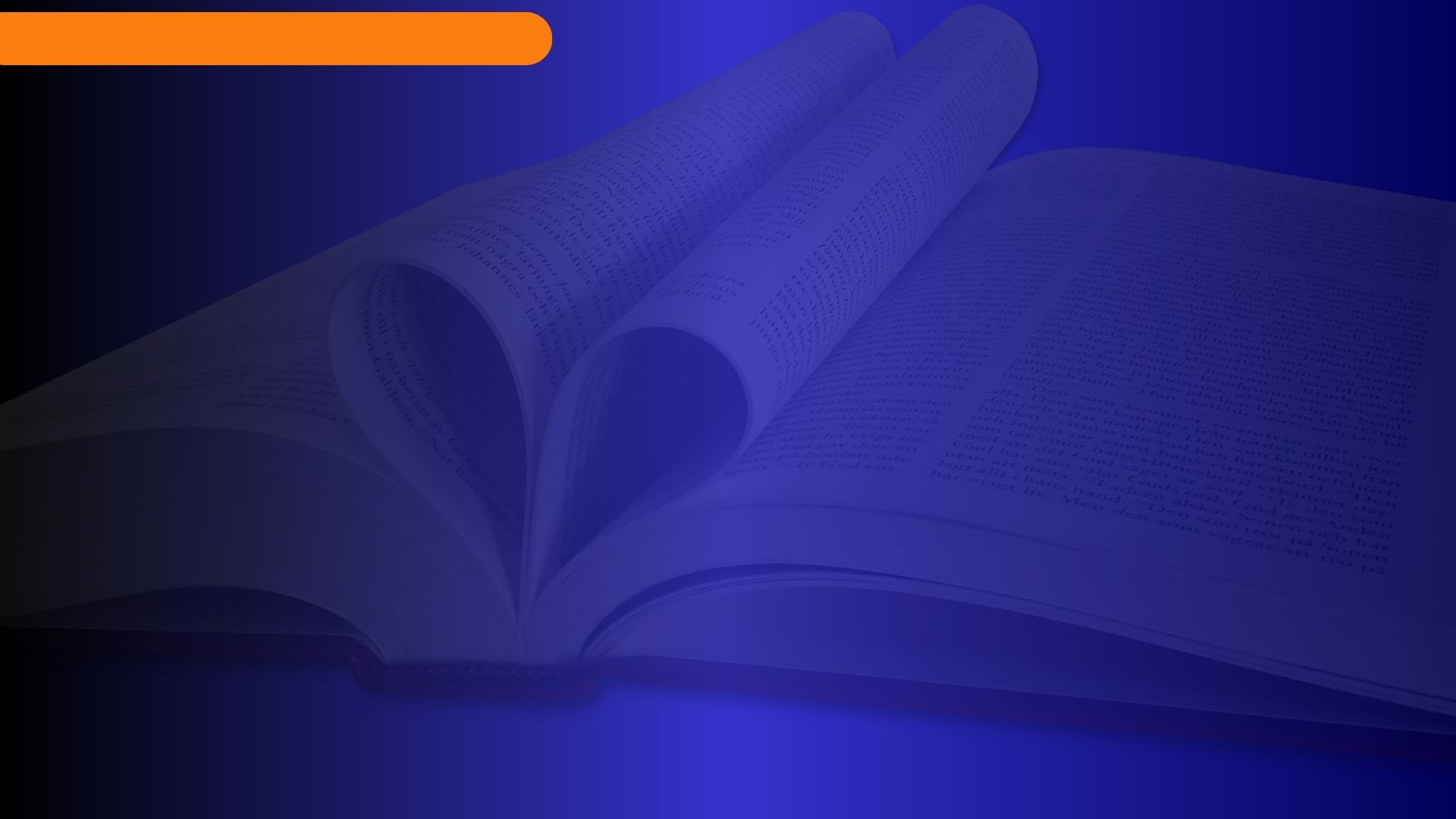 APÉNDICE B
En un pequeño folleto titulado Los sufrimientos de Cristo [The Sufferings of Christ] publicado también en Testimony for the Church, número 17, usó tres veces la palabra «expiación» en relación con «[1] los sufrimientos que Cristo experimentó durante su vida, [2] su ministerio y [ 3]los eventos que rodearon su muerte en la cruz».
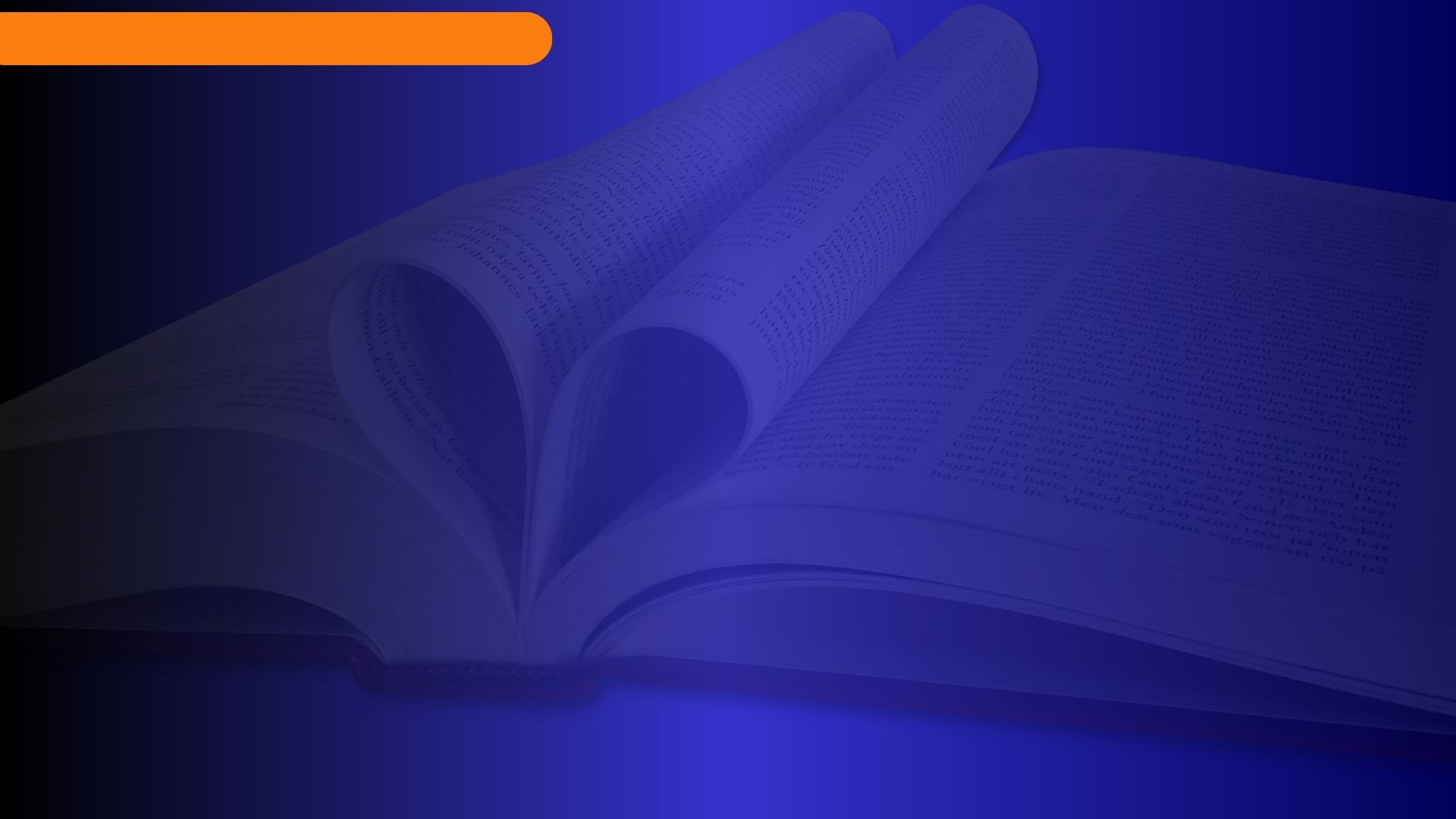 APÉNDICE B
Un aspecto de la expiación que quizás sea de los más rechazados en tiempos modernos, es la idea de que Jesús murió para propiciar [es decir, para que se nos perdone, para aplacar] la justa ira de Dios «hacia el pecado y los pecadores».
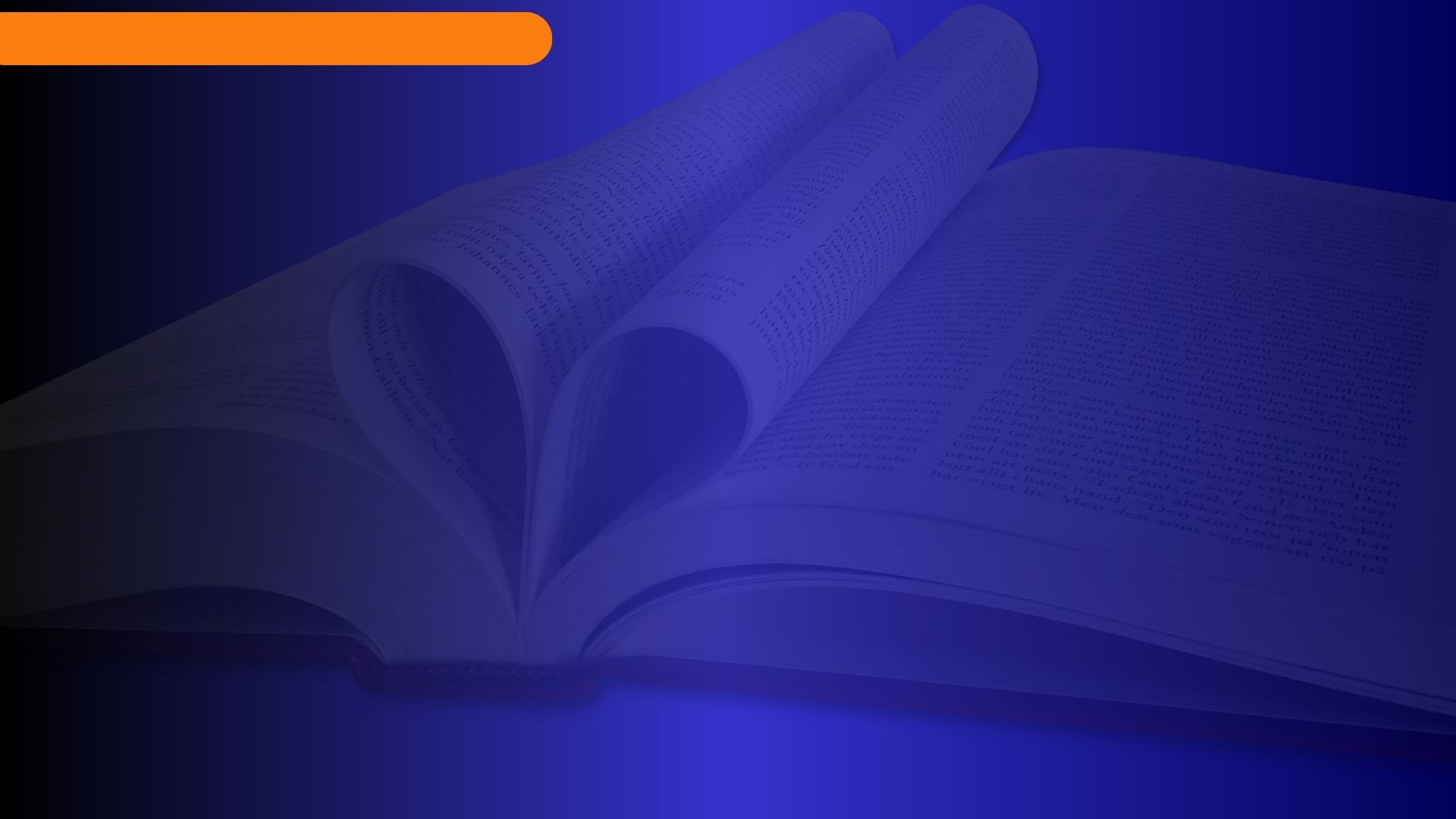 APÉNDICE B
«Si los mortales hubiesen podido ver el pesar y asombro de la hueste angélica al contemplar en silencioso dolor cómo el Padre separaba sus rayos de luz, su amor y gloria, del amado Hijo de su seno, comprenderían mejor cuán ofensivo es el pecado a la vista de Dios. La espada de la justicia iba a ser desenvainada contra su amado Hijo» (TI 2:186, 187).
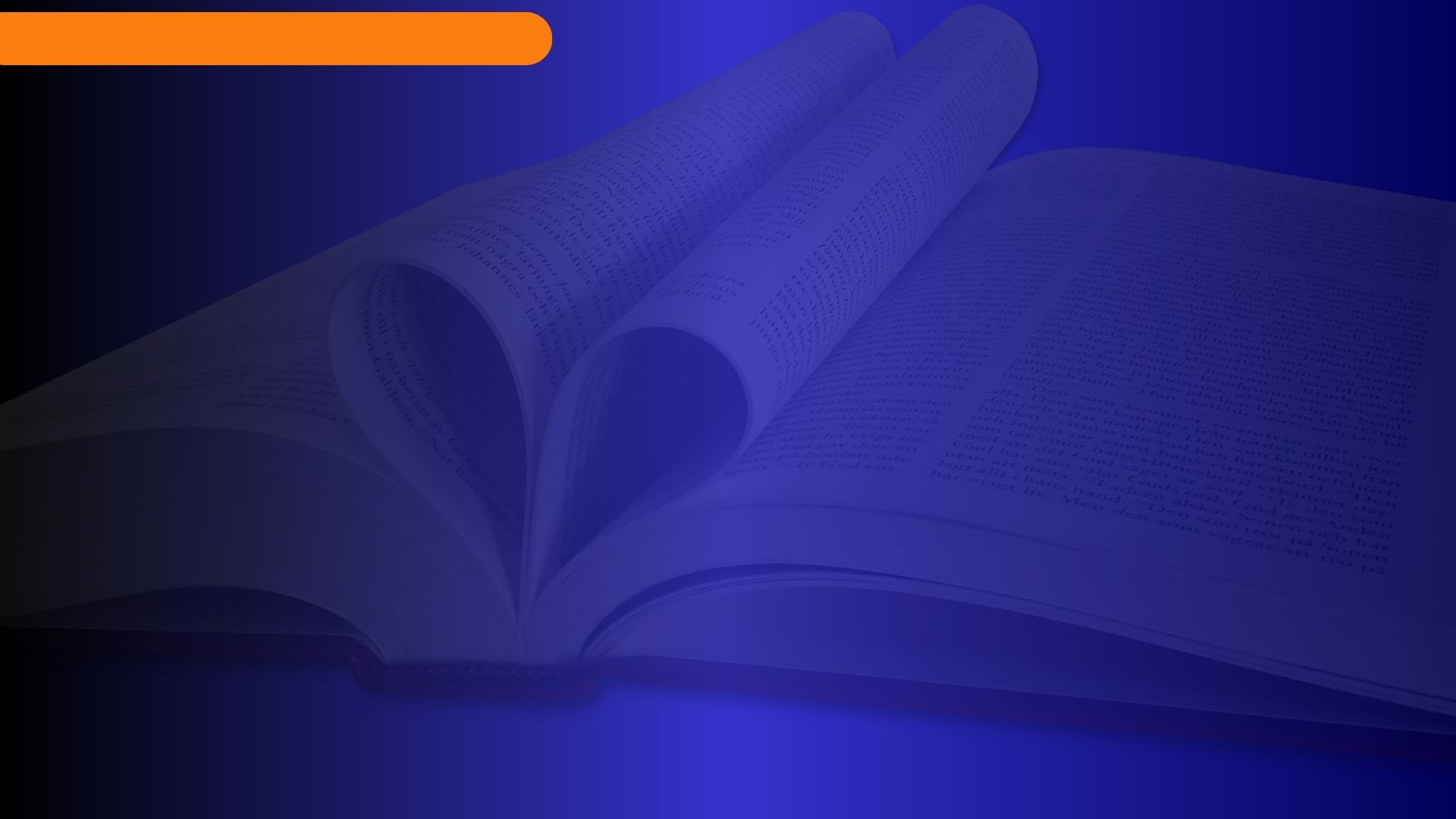 La última Generación
Es evidente que EGW vio los sufrimientos y la muerte de Cristo de manera consistente «como los eventos centrales» del Plan de la Redención y utilizó el término «expiación» para describir su efecto a favor de los seres humanos.
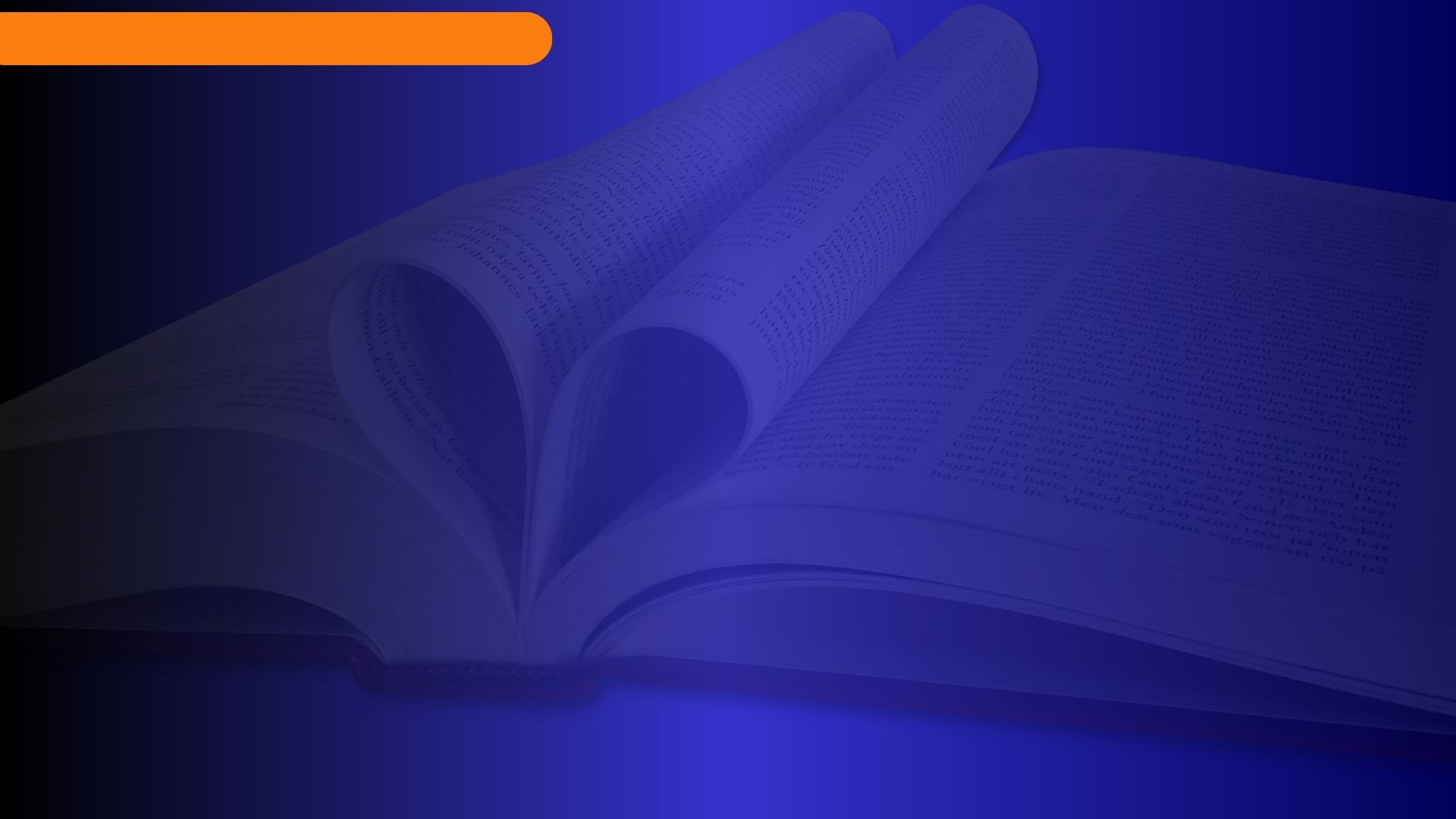 Al destacar la centralidad y la importancia de su muerte expiatoria en su teología de la expiación, EGW declaró sin ambigüedad que la expiación fue lograda en la cruz. Comentando el sacrificio de Abel, señaló que «En la sangre derramada [Abel] contempló el sacrificio futuro, a Cristo muriendo en la cruz del Calvario; y al confiar en la expiación que iba a realizarse allí, obtuvo testimonio de que era justo, y de que su ofrenda era aceptada» (PP 60, cf. CBA 7:925).
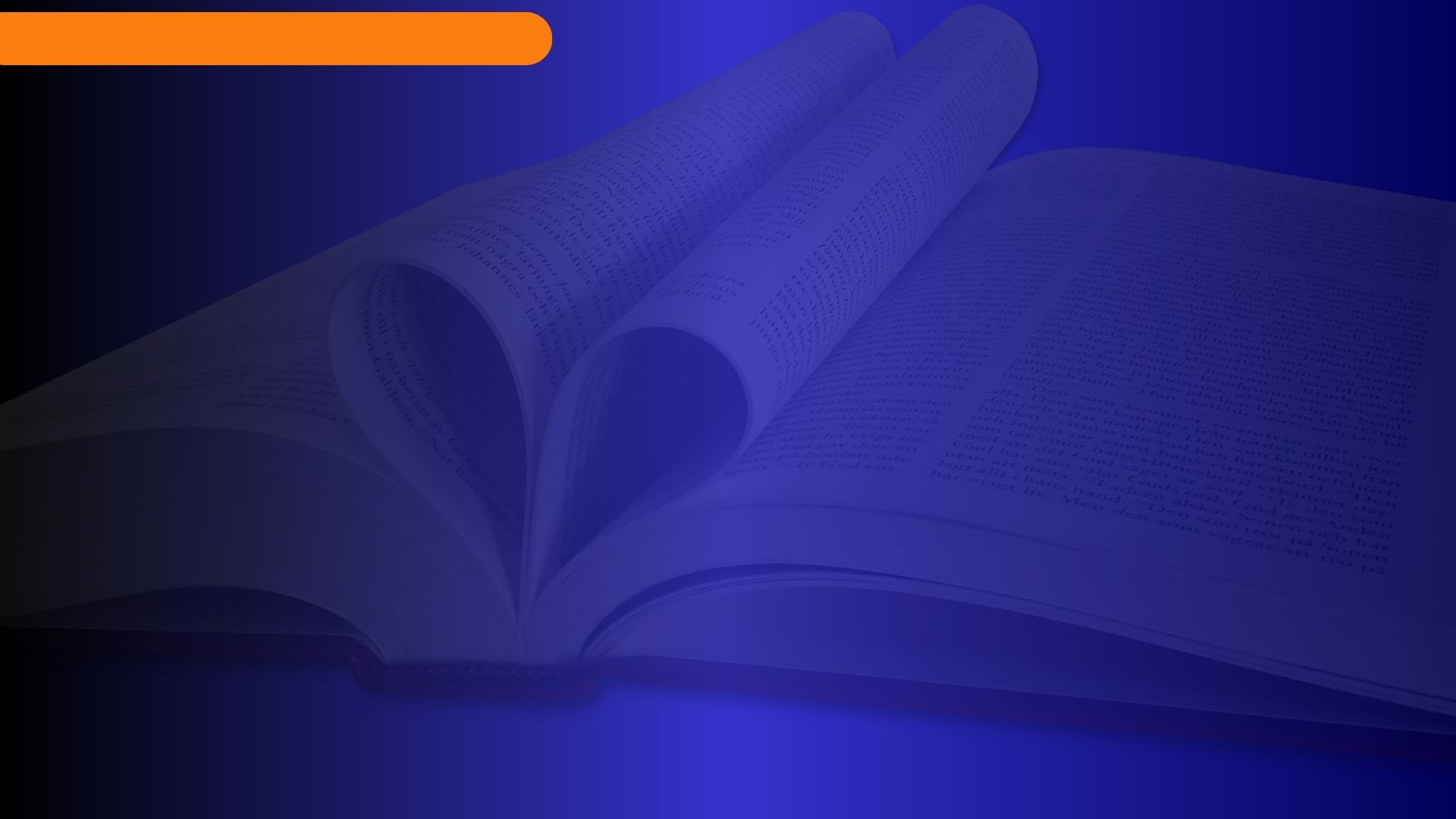 Como bien observa Fortín, «Quizá, la declaración más clara de Elena de White sea la siguiente: “Él [el Padre] plantó la cruz entre el cielo y la tierra, y cuando el Padre contempló el sacrificio de su Hijo, se inclinó ante él en reconocimiento de su perfección. ‘Es suficiente’, dijo. ‘La expiación está completa”» (RH, 24/9/1901).
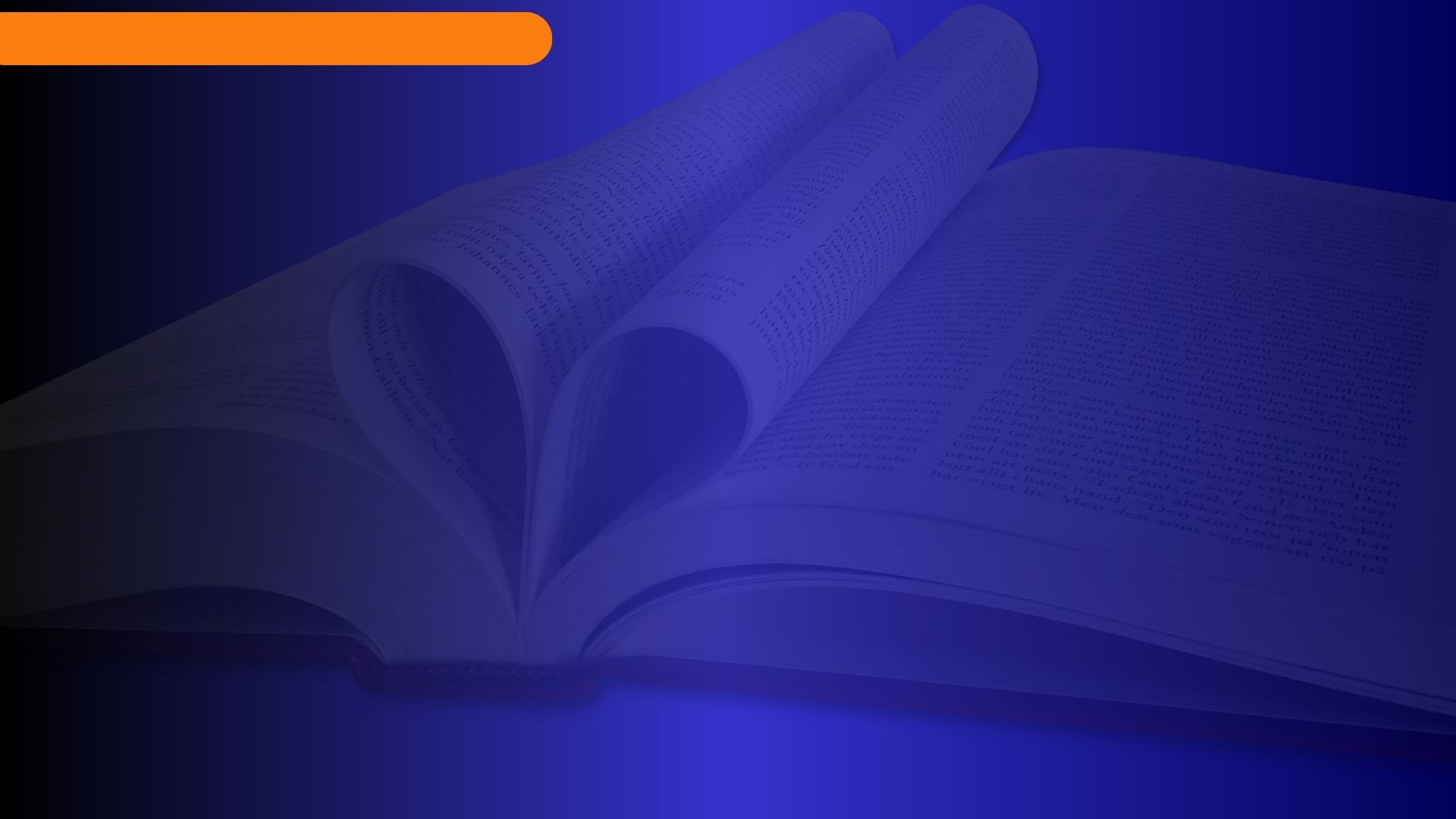 No obstante, para EGW, la expiación, en su sentido más amplio y abarcante, no estaba limitada a la cruz. «Su comprensión de la expiación estuvo ciertamente centrada en la cruz, pero también incluyó la comprensión bíblica del ministerio de intercesión de Cristo en el cielo», como lo muestra la siguiente cita:
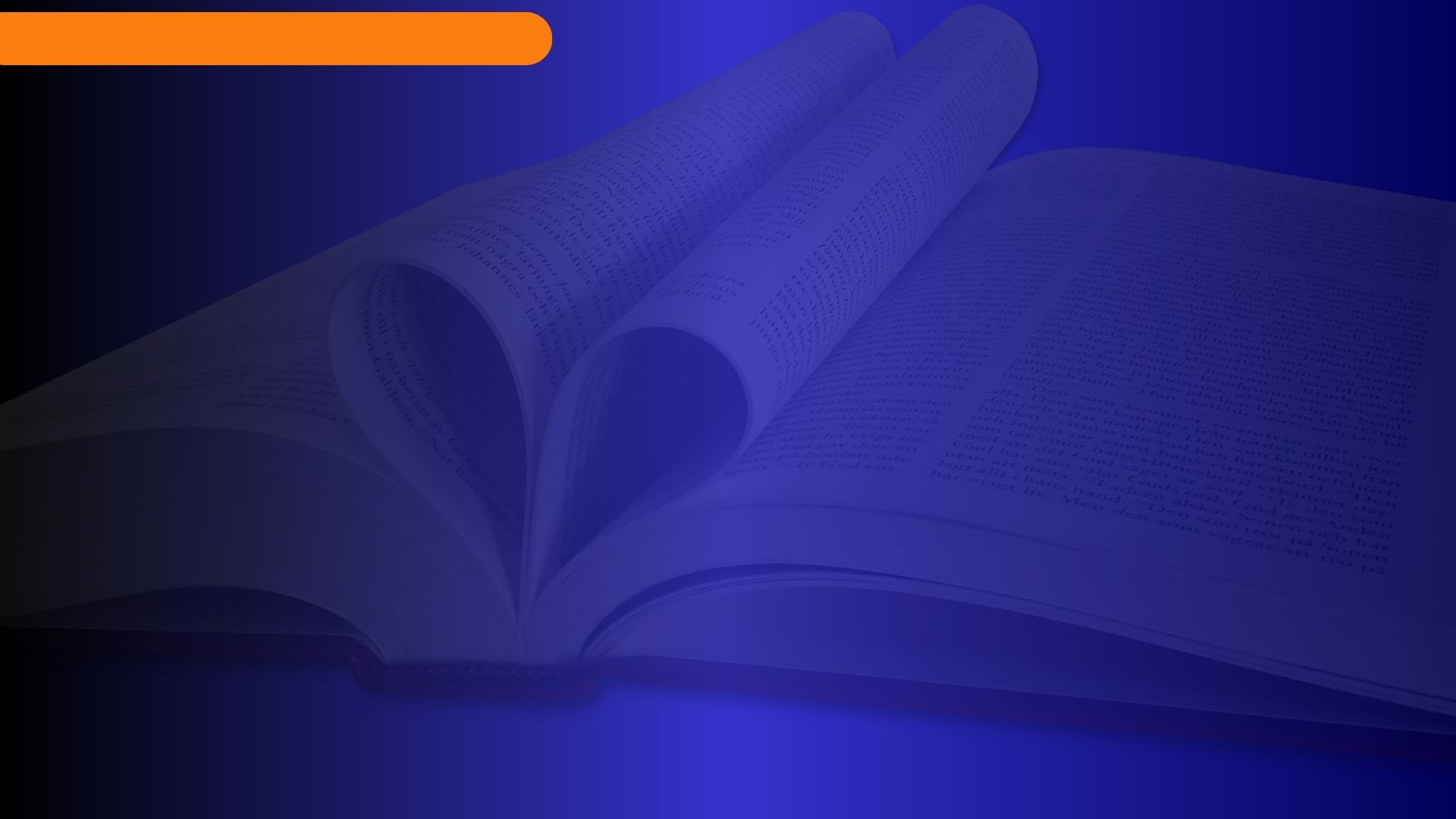 «La intercesión de Cristo en beneficio del hombre en el Santuario celestial es tan esencial para el Plan de la Salvación como lo fue su muerte en la cruz. Por medio de su muerte dio inicio a esa obra para cuya conclusión ascendió al cielo después de su resurrección» (CS 543; cf. CS 473, 481, 681; RH, 22/8/1893).
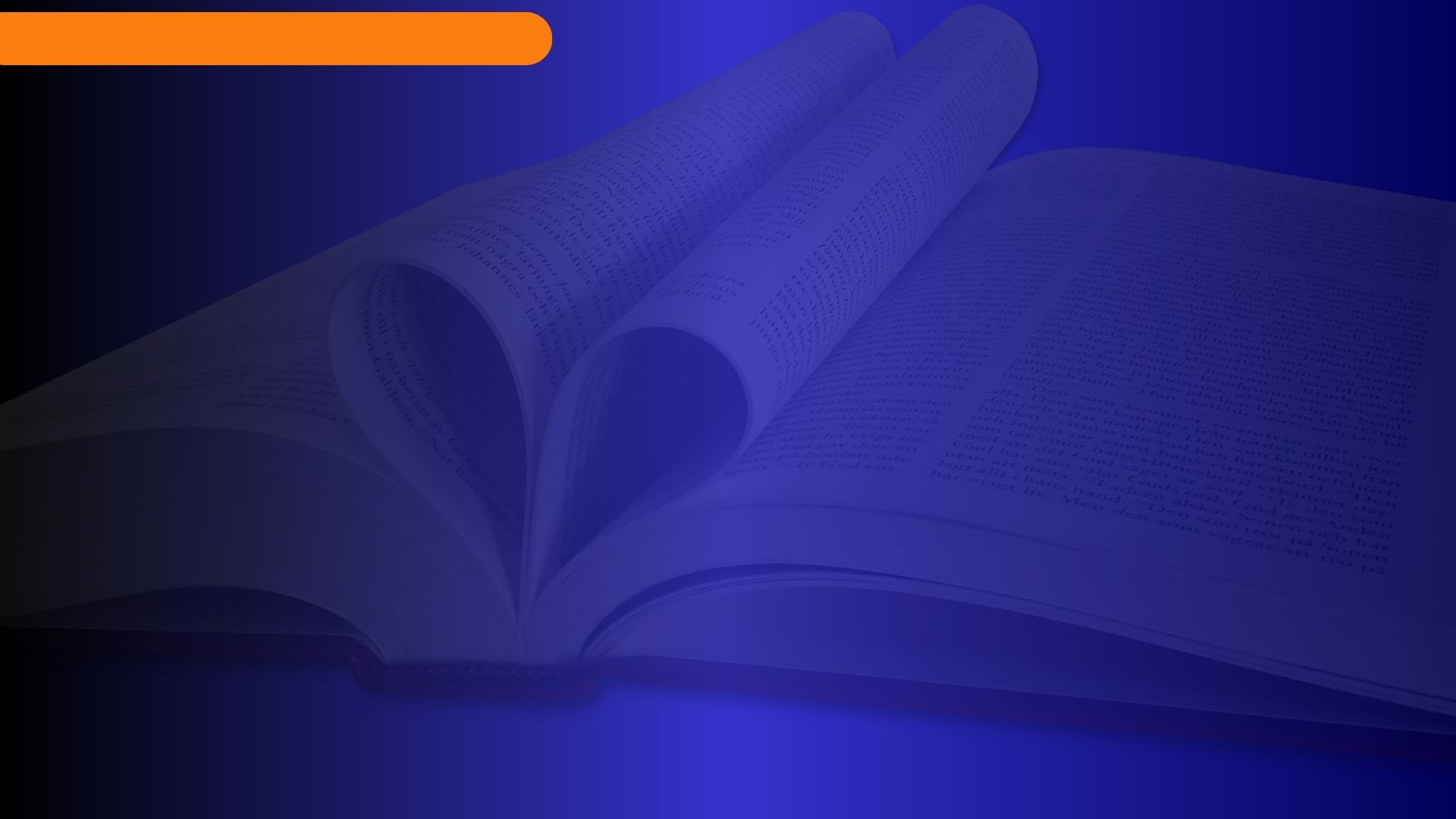 Como Fortín ha señalado claramente: «Ya en 1869, su panfleto The Sufferings of Christ señalaba que toda la vida de sufrimientos de Cristo formaba parte de su concepto de expiación».
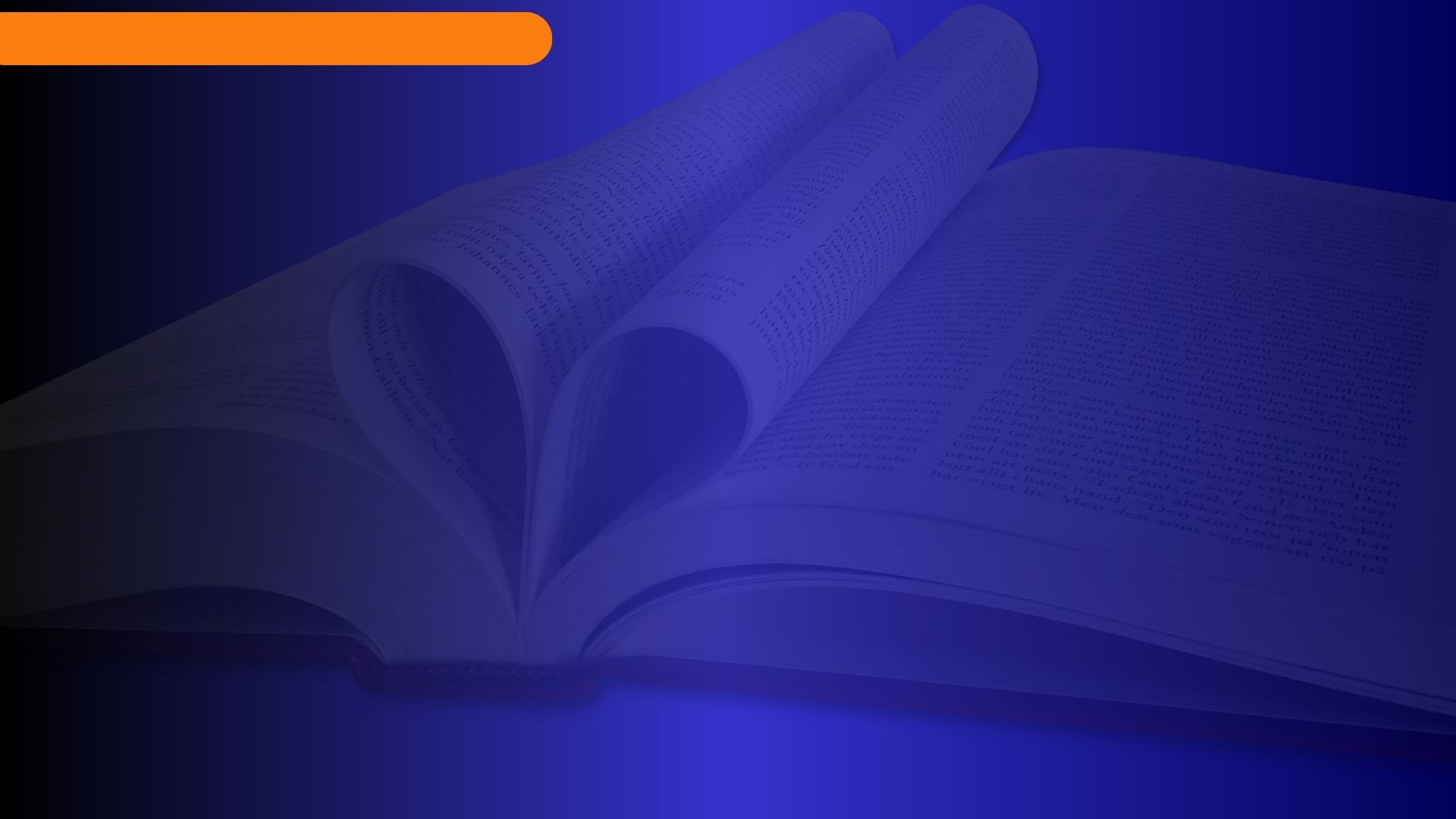 APÉNDICE B
Aunque algunos encuentren confuso la forma en que EGW utiliza el término «expiación», un análisis objetivo de su producción literaria revelará «que ella usó la palabra de tres maneras diferentes, desde un significado específico y enfocado hasta un significado amplio». Veamos:
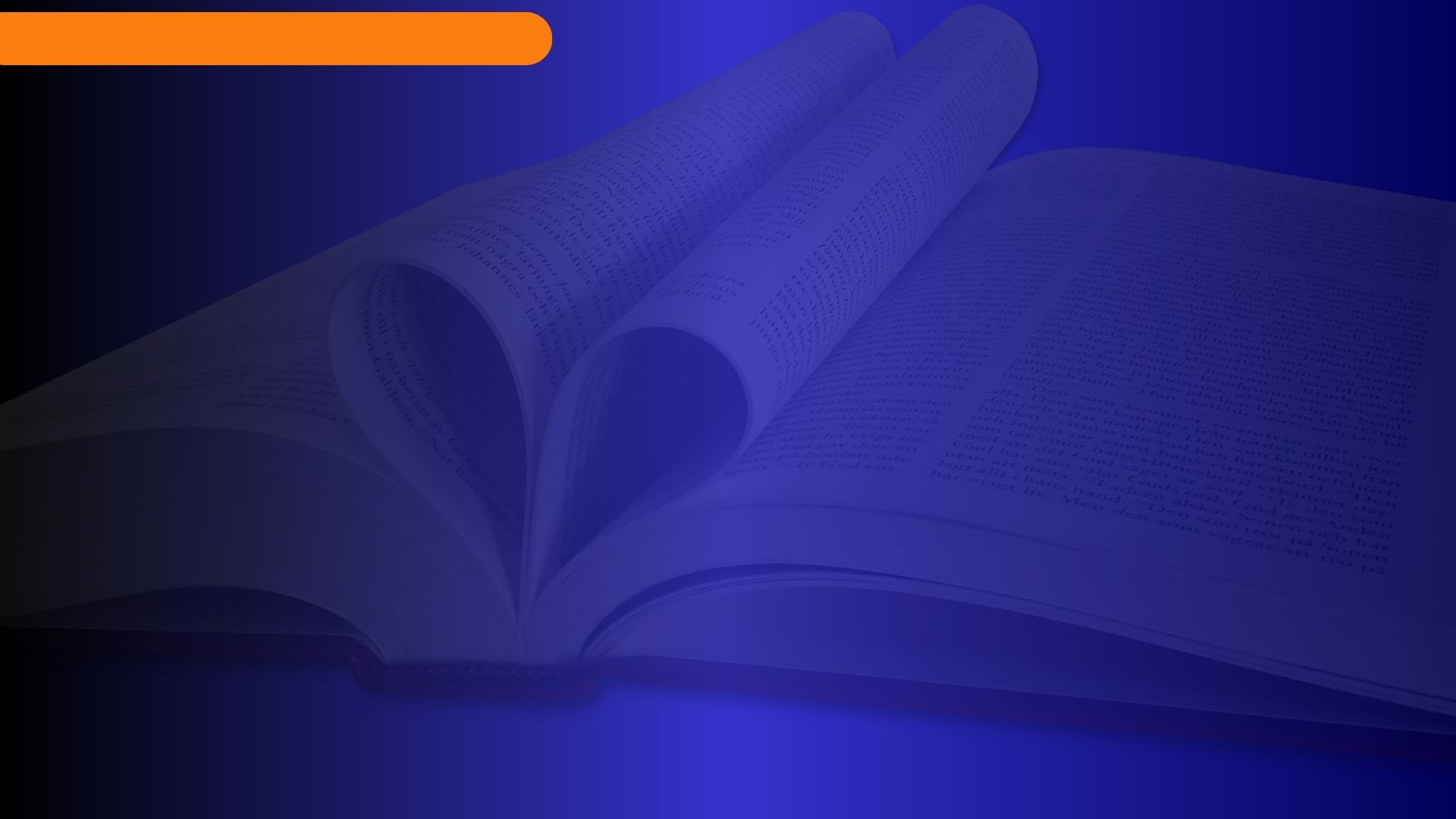 APÉNDICE B
1.	EGW usa en numerosas ocasiones el término «expiación» para describir el evento del Calvario como una obra completa (cf. PP 60; ST, 25/8/1887; ibid., 30/12/1889; RH, 24/9/1901). Aquí «el significado de la expiación es específico y se centra en un solo evento: la cruz».
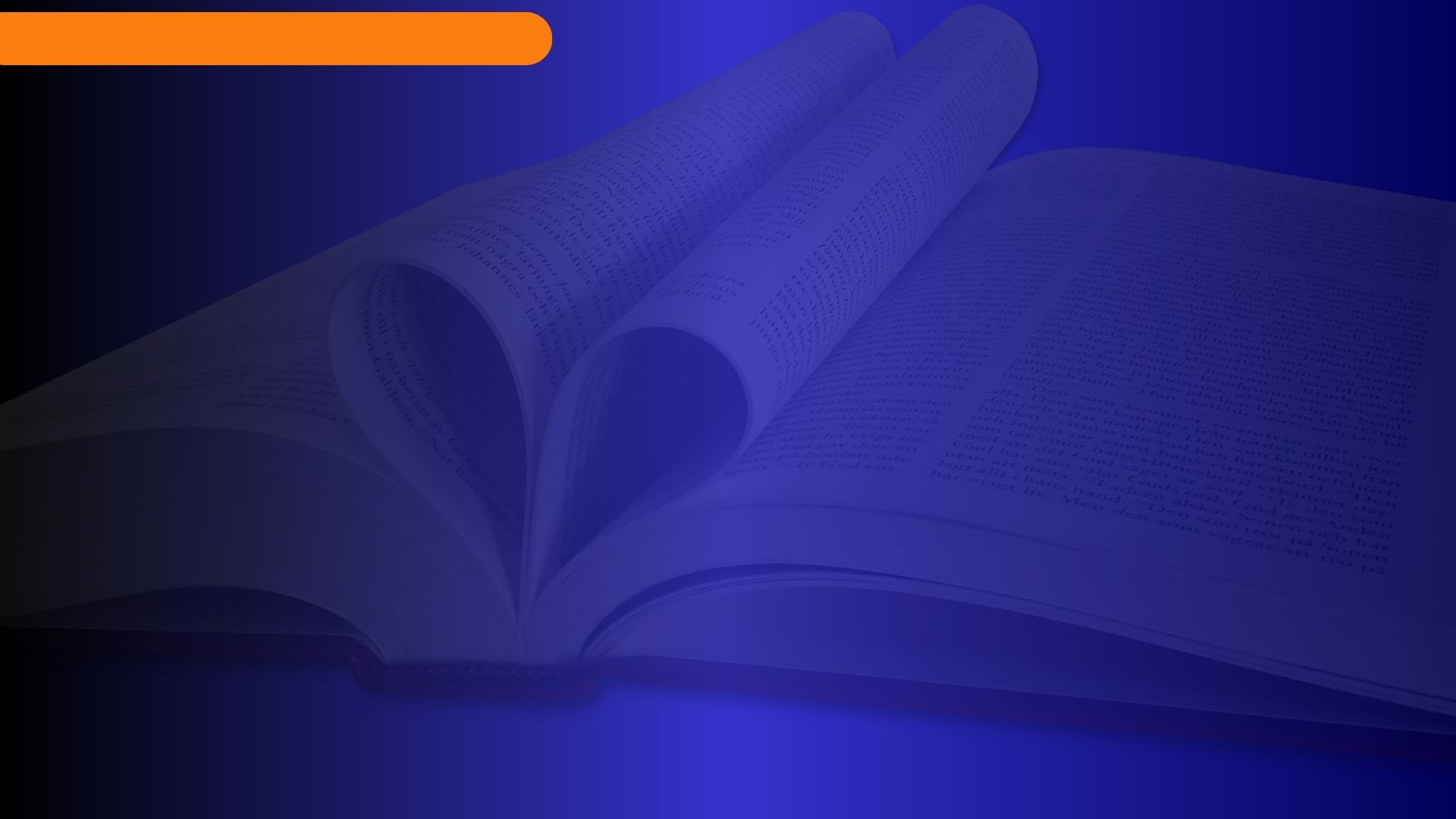 APÉNDICE B
2.	En otras partes, la «expiación» adquiere un significado más abarcante, incluye el ministerio sumosacerdotal de Cristo. «En estos casos, se refiere a la acción de Cristo al ministrar los beneficios de su sacrificio expiatorio por los pecadores arrepentidos (cf. Ms 29, 1906, en CBA 7A:475, 476; PE 287)». En otros casos, se refiere también a la obra de Jesús como expiación (cf. FEC 410; Ms 69, 1912, en MR 11:54)».
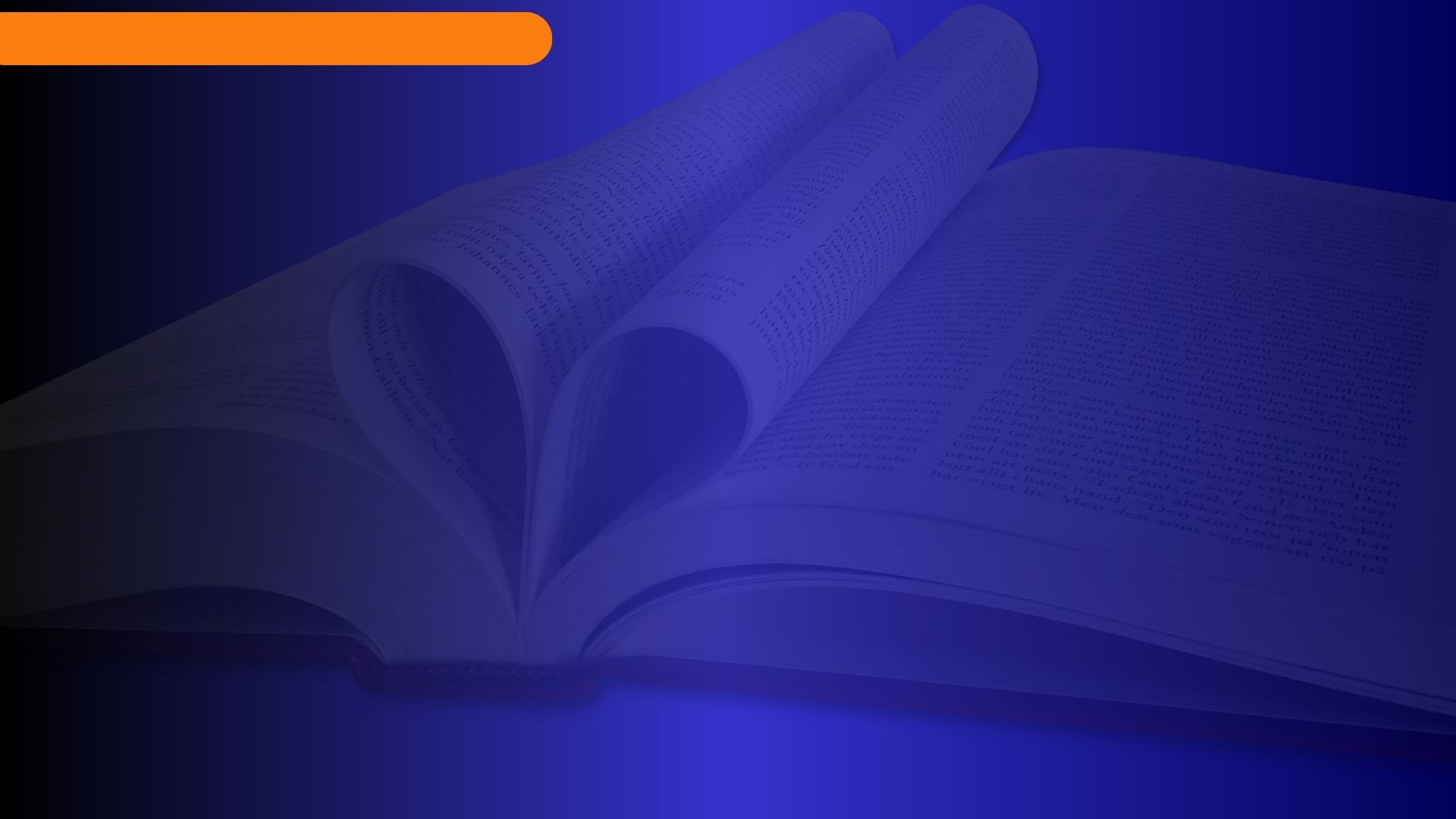 APÉNDICE B
Así, EGW considera el ministerio sacerdotal de Jesús como «una parte integral de su obra de expiación y redención». «[Jesús] cumplió un aspecto de su sacerdocio al morir en la cruz por la raza caída. Ahora está cumpliendo otro aspecto: aboga delante del Padre por el caso del pecador arrepentido y creyente, presentando a Dios las ofrendas de su pueblo» (CBA 7:940).
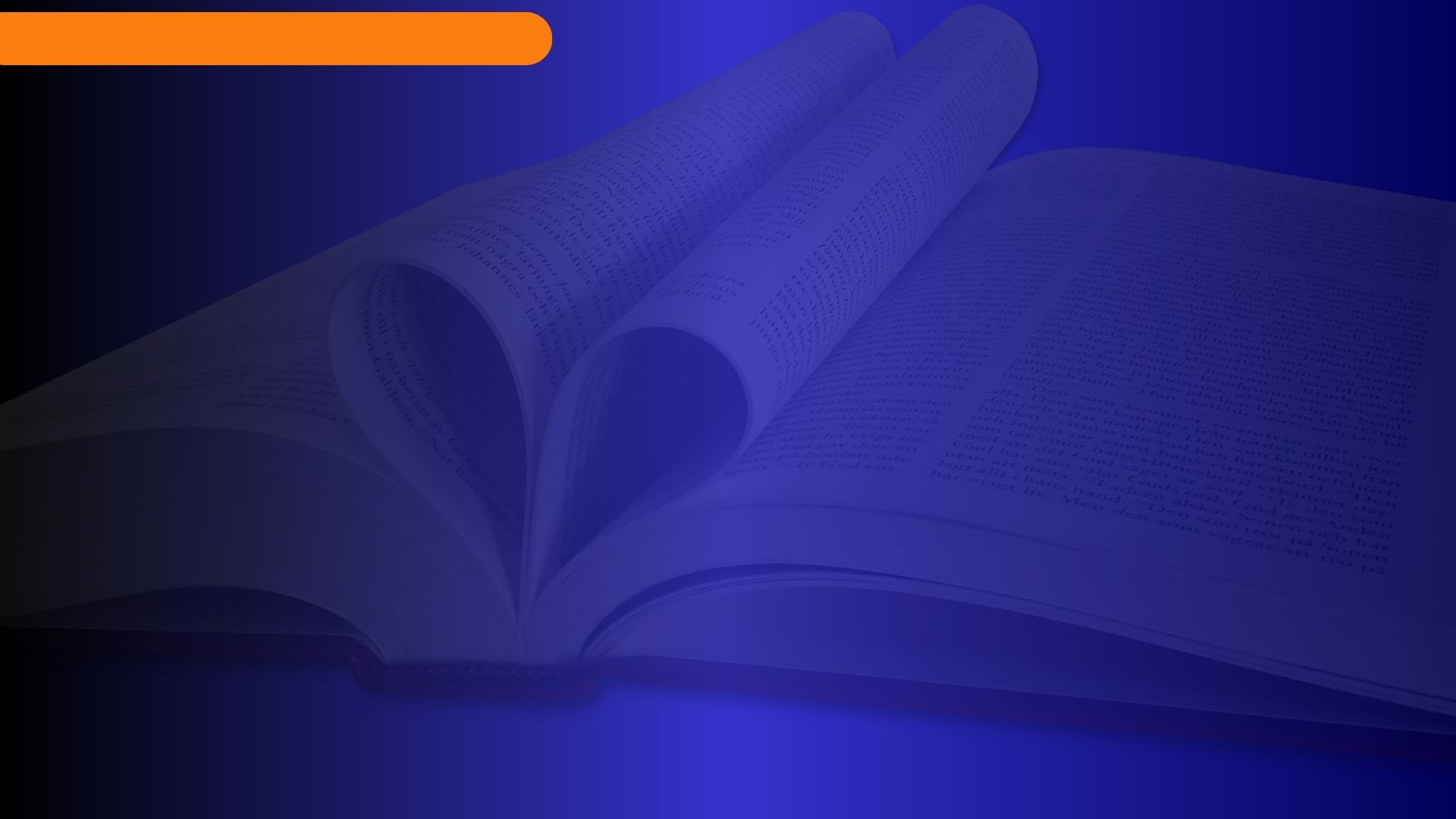 APÉNDICE B
3.	Finalmente, EGW habla de la «expiación» en un sentido amplio como haciendo referencia a toda la vida de sufrimientos de Jesús. “Debemos adquirir una visión más amplia y profunda de la vida, los sufrimientos y la muerte del amado Hijo de Dios. Cuando se considera correctamente la expiación, se reconoce que la salvación de las almas es de valor infinito” (TI, 2:194).
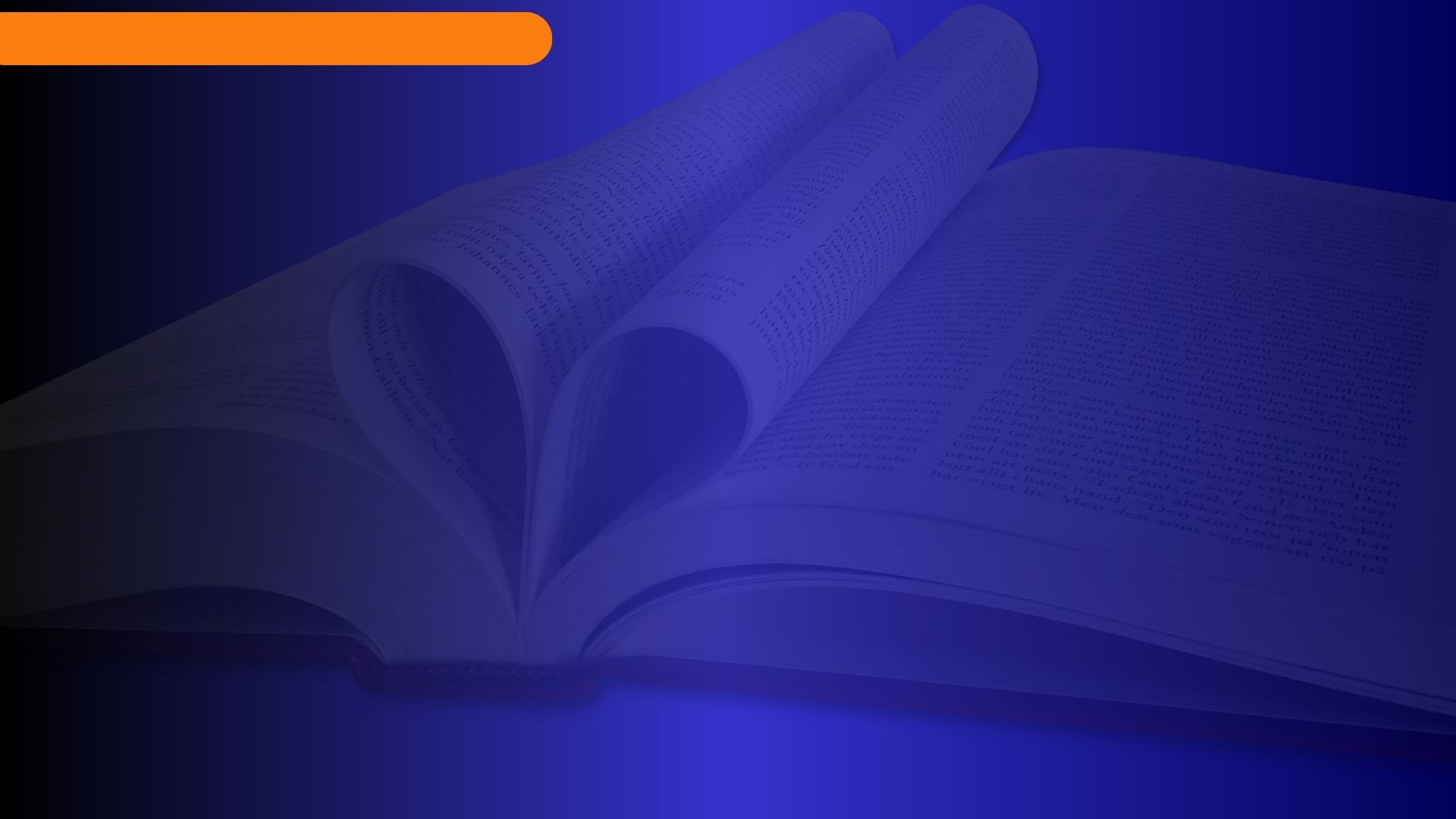 APÉNDICE B
A la luz de este triple significado de la expiación en los escritos de EGW, Denis Fortín concluye que: 
«En este y otros casos, su comprensión de la obra de expiación de Cristo se convierte casi en sinónimo de toda la obra de redención de Cristo y, por lo tanto, abarca no solo la cruz
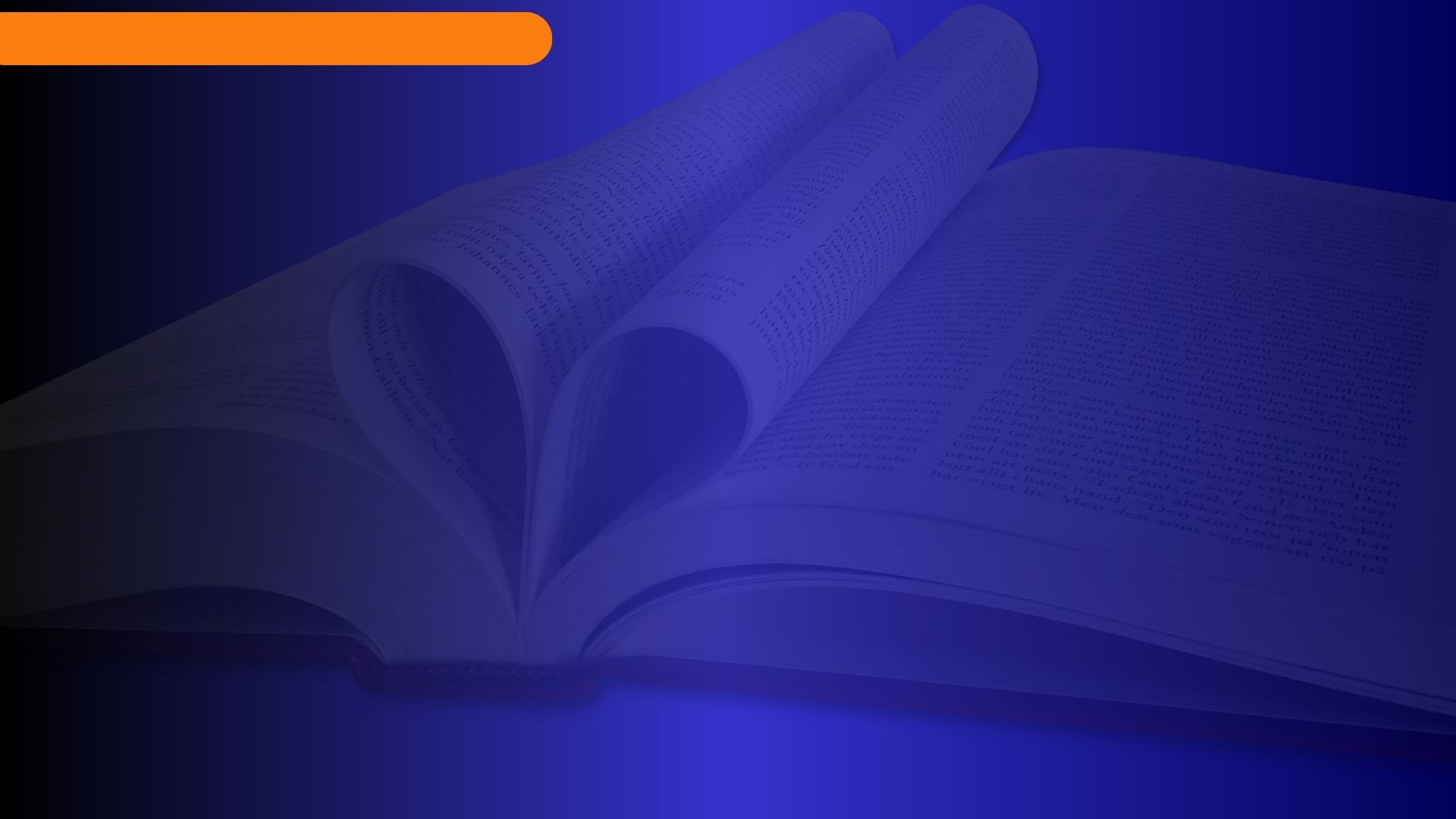 APÉNDICE B
como el evento central de la expiación, sino también todo lo que Cristo ha hecho para salvar a la humanidad, desde el momento en que el Plan de Redención fue ideado antes de la fundación del mundo, para la erradicación total del pecado al final de los tiempos. Aquí, la expiación es un proceso en el tiempo cuyas partes no pueden ser separadas».
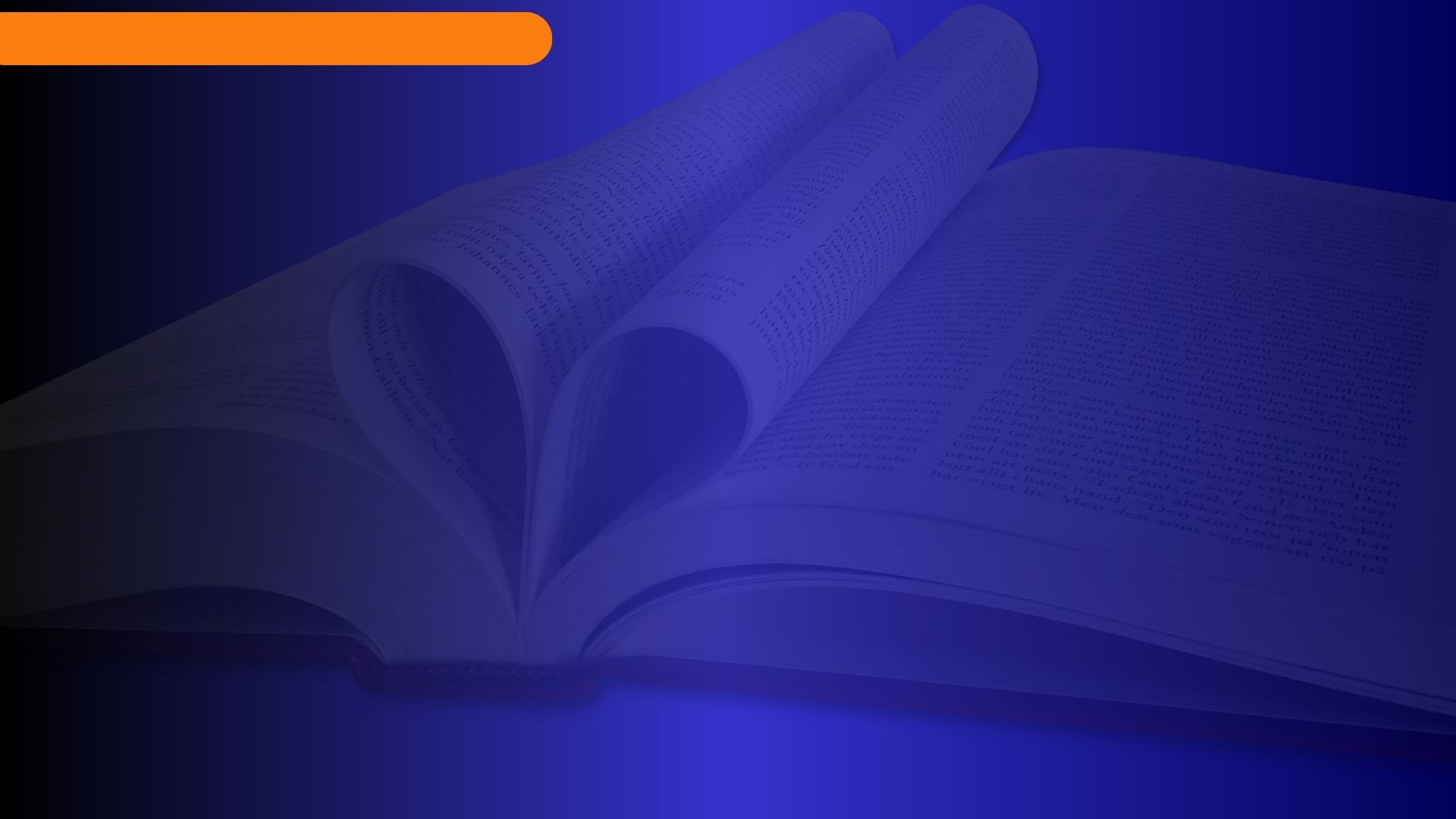 APÉNDICE B
La siguiente cita proporciona un cierre adecuado de lo estudiado en este apéndice dado que «refleja la profundidad cristológica y el enfoque de su pensamiento».
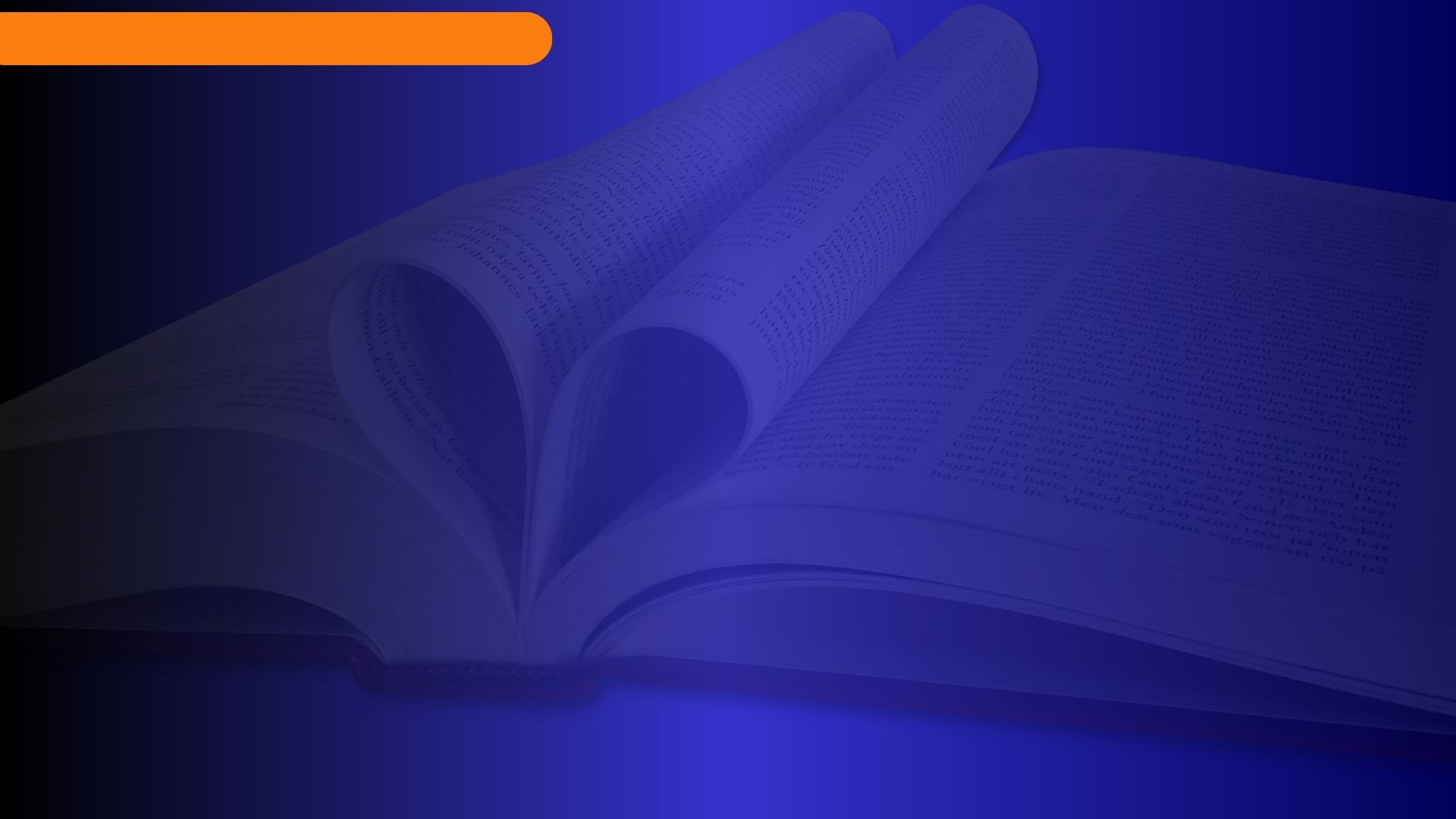 APÉNDICE B
“El sacrificio de Cristo como expiación del pecado es la gran verdad en derredor de la cual se agrupan todas las otras verdades. A fin de ser comprendida y apreciada debidamente, cada verdad de la Palabra de Dios, desde el Génesis al Apocalipsis, debe ser estudiada a la luz que fluye de la cruz del Calvario. Les presento el magno y grandioso monumento de la misericordia y regeneración, de la salvación y redención: el Hijo de Dios levantado en la cruz” (OE, 326).
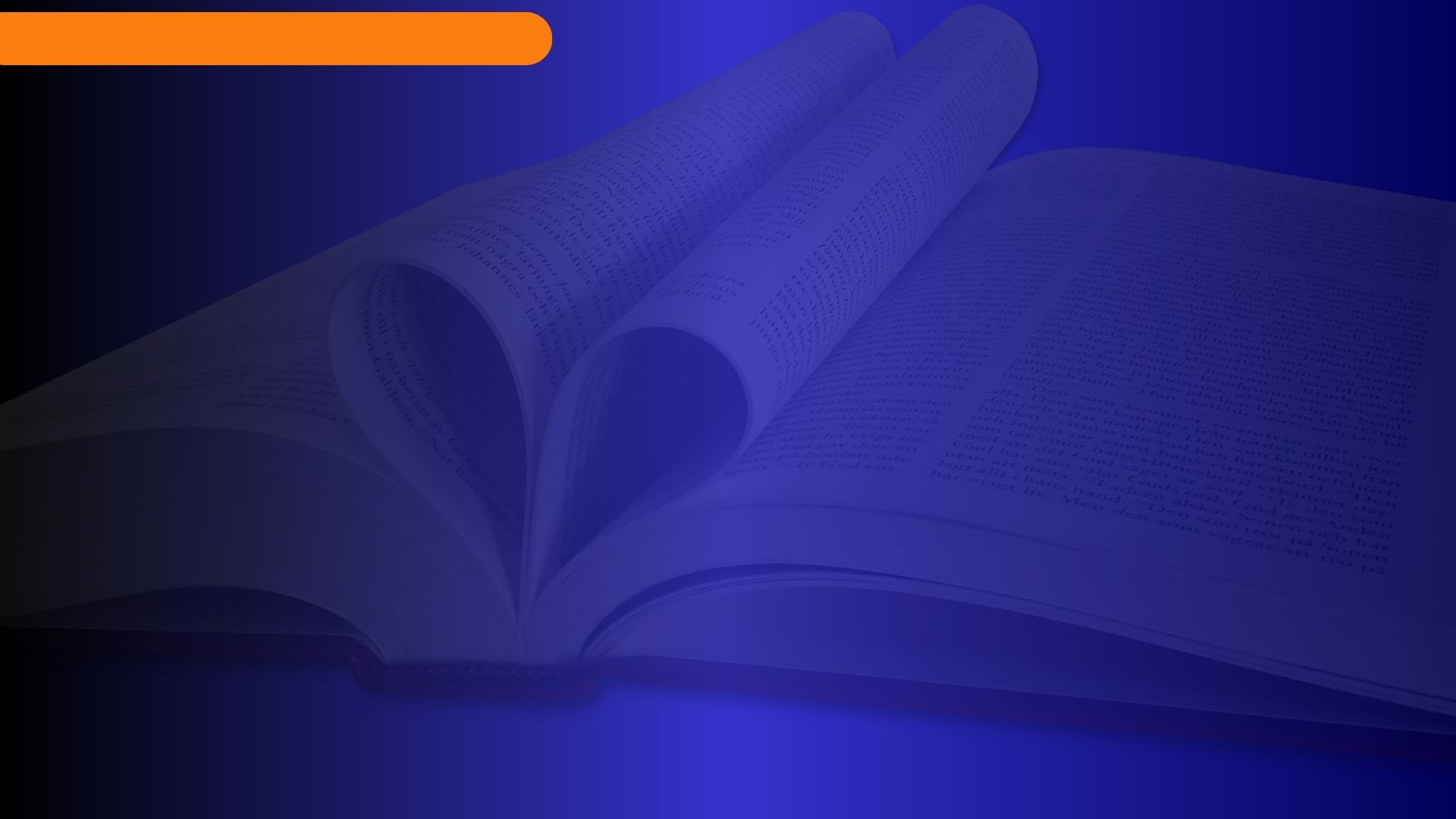 APÉNDICE B
Dado que M. L. Andreasen tenía una compresión de la expiación en tres fases, y que EGW usó el término expiación de tres maneras diferentes, algunos podrían concluir que sus escritos apoyan la perspectiva de Andreasen. La siguiente comparación mostrará que nada podría estar más lejos de la verdad.
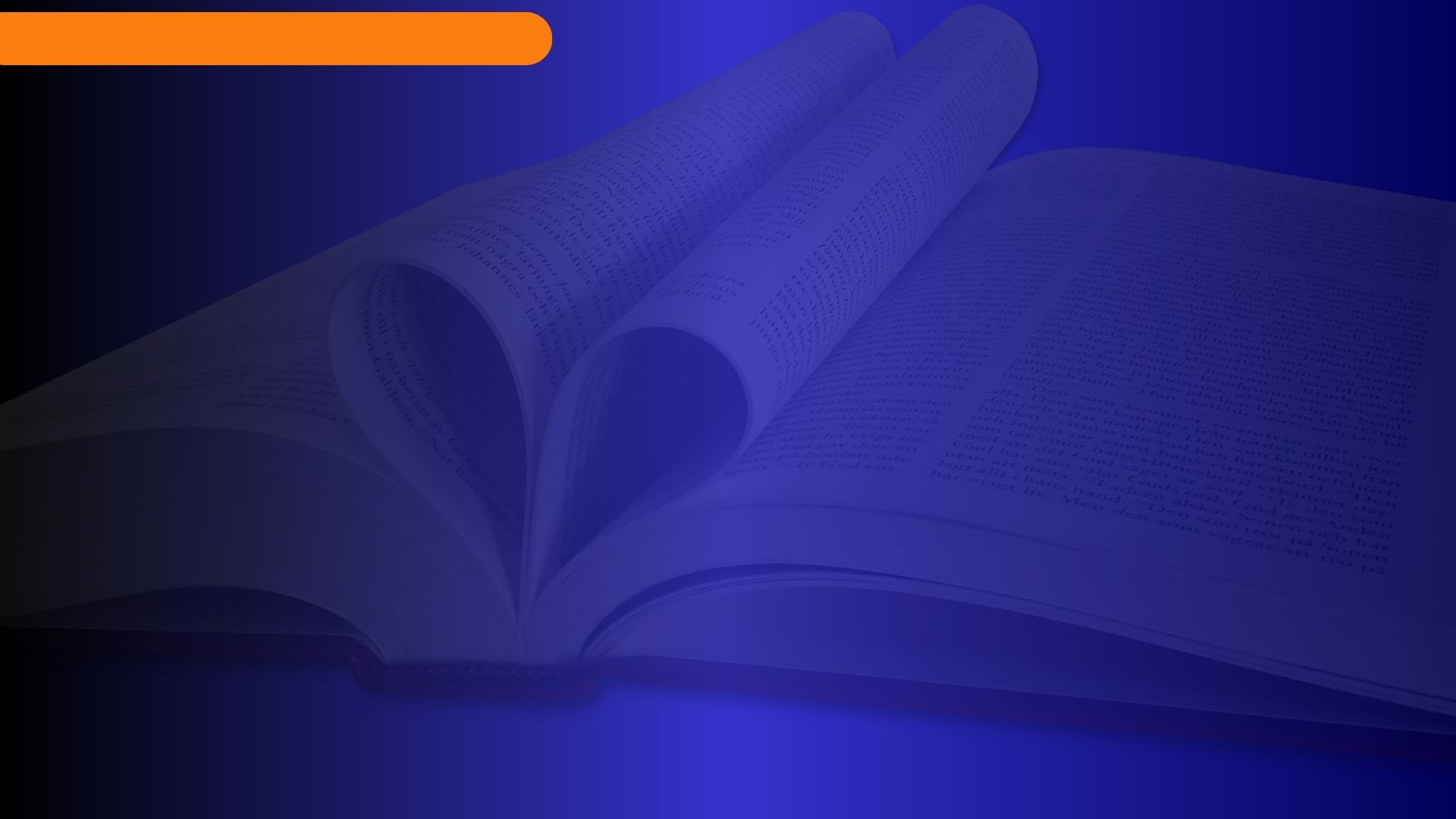 APÉNDICE B
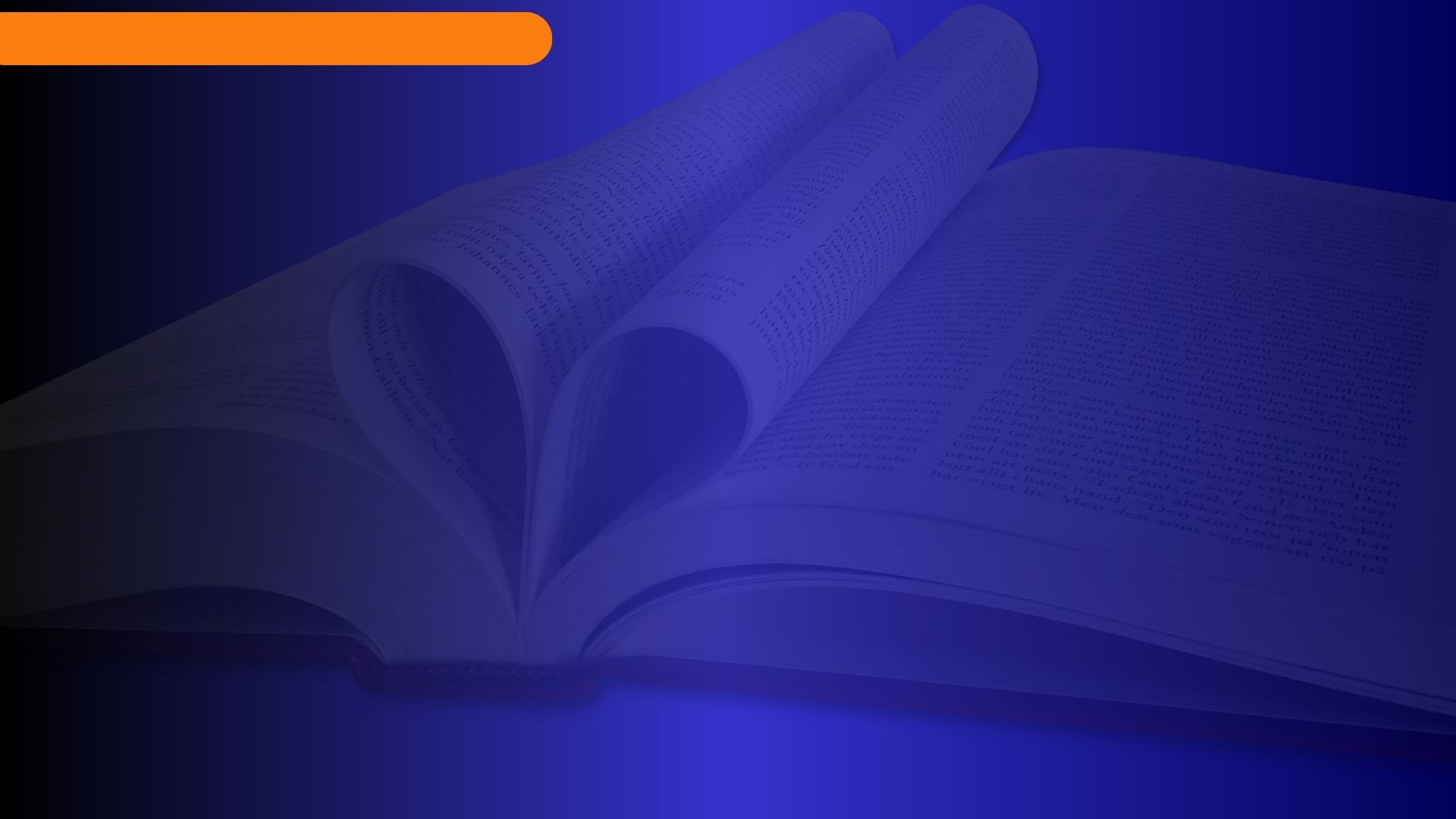 APÉNDICE B
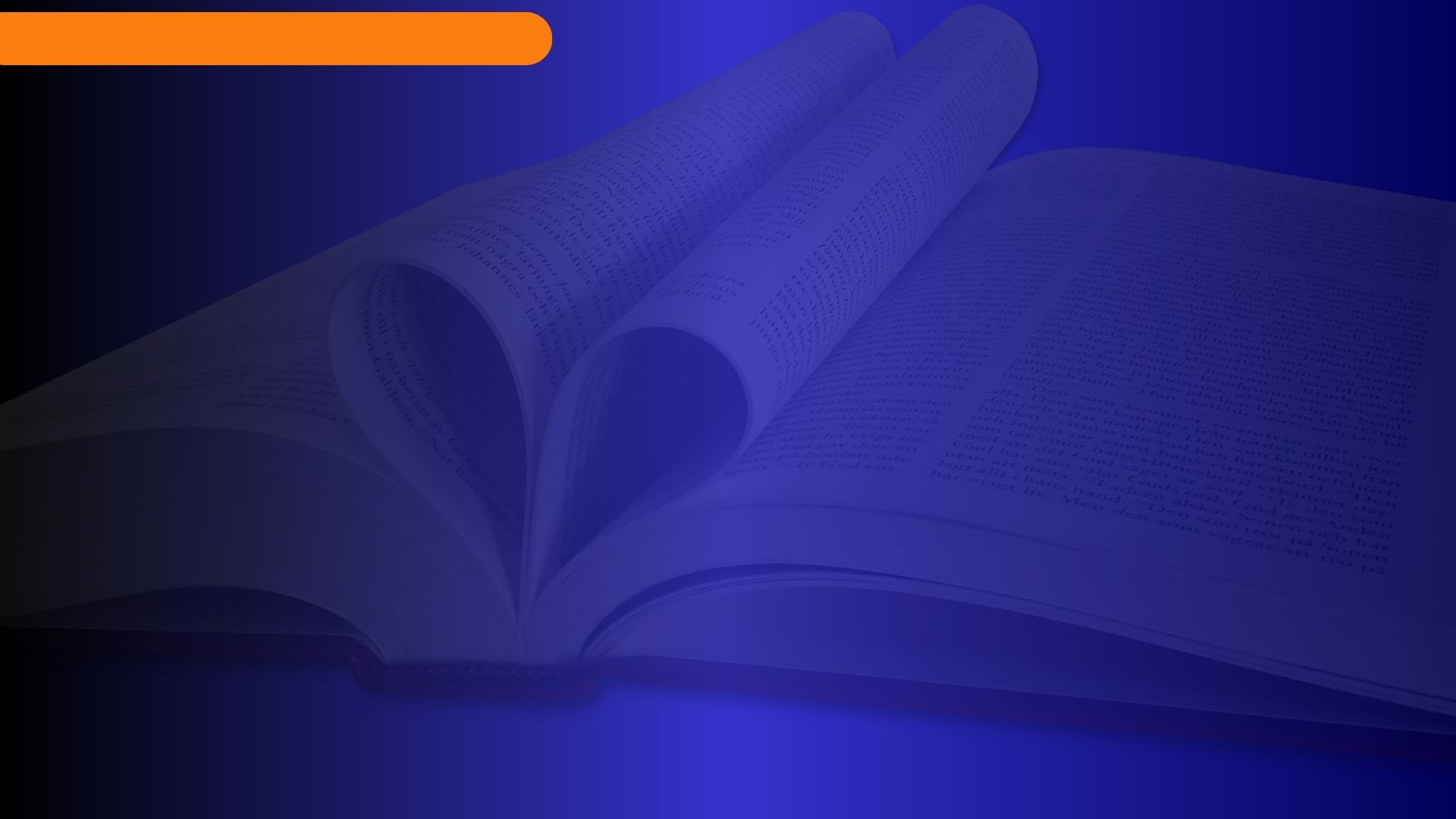 La reproducción perfecta del carácter de Cristo
Conclusión
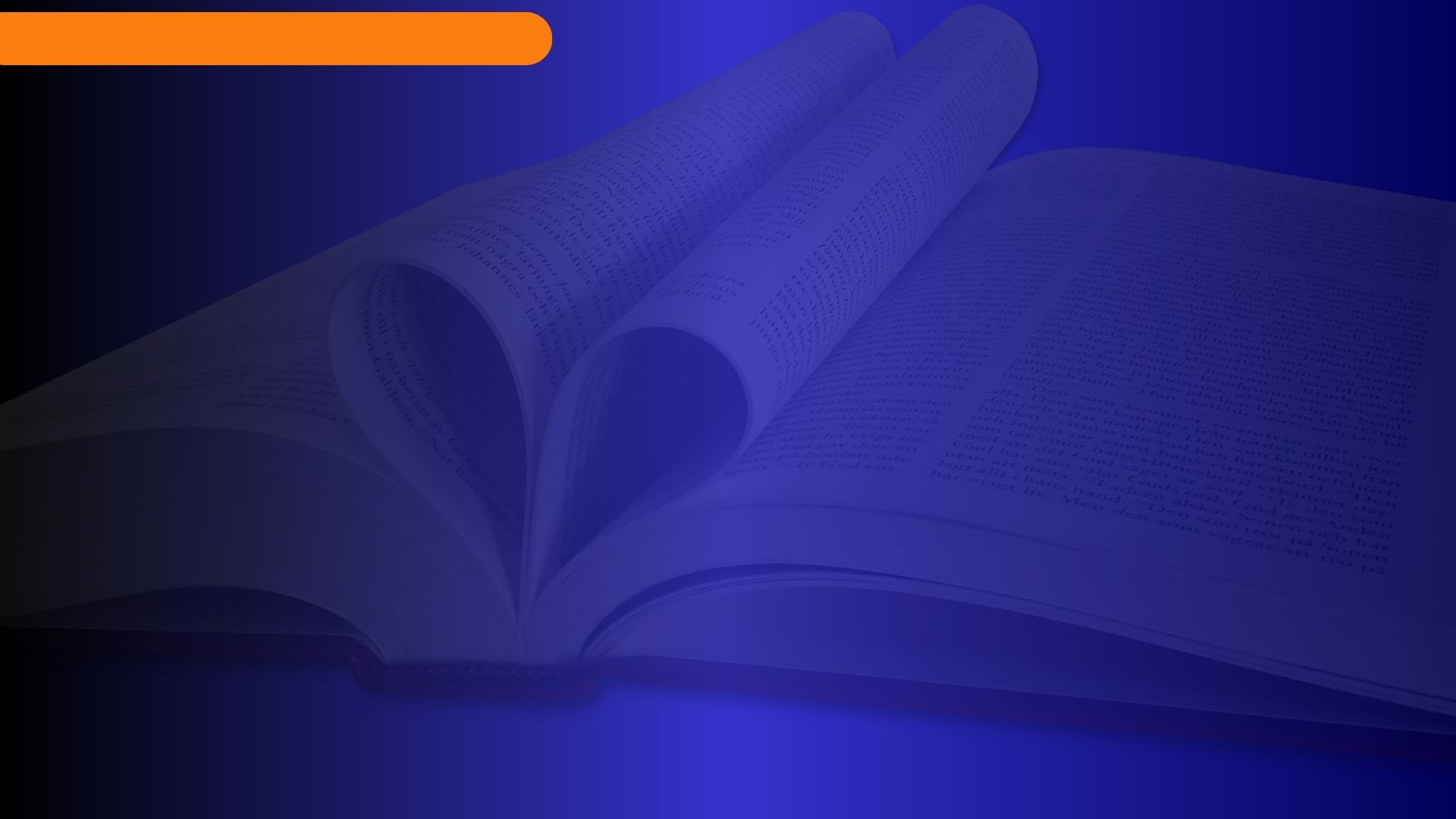 Conclusión
Este breve apéndice muestra que la TUG no ha captado bien el pensamiento de la Sra. White respecto a la doctrina de la expiación. Si bien Andreasen tenía una comprensión de la expiación en tres fases, estas no son idénticas a las tres formas en que EGW comprendió esa doctrina.
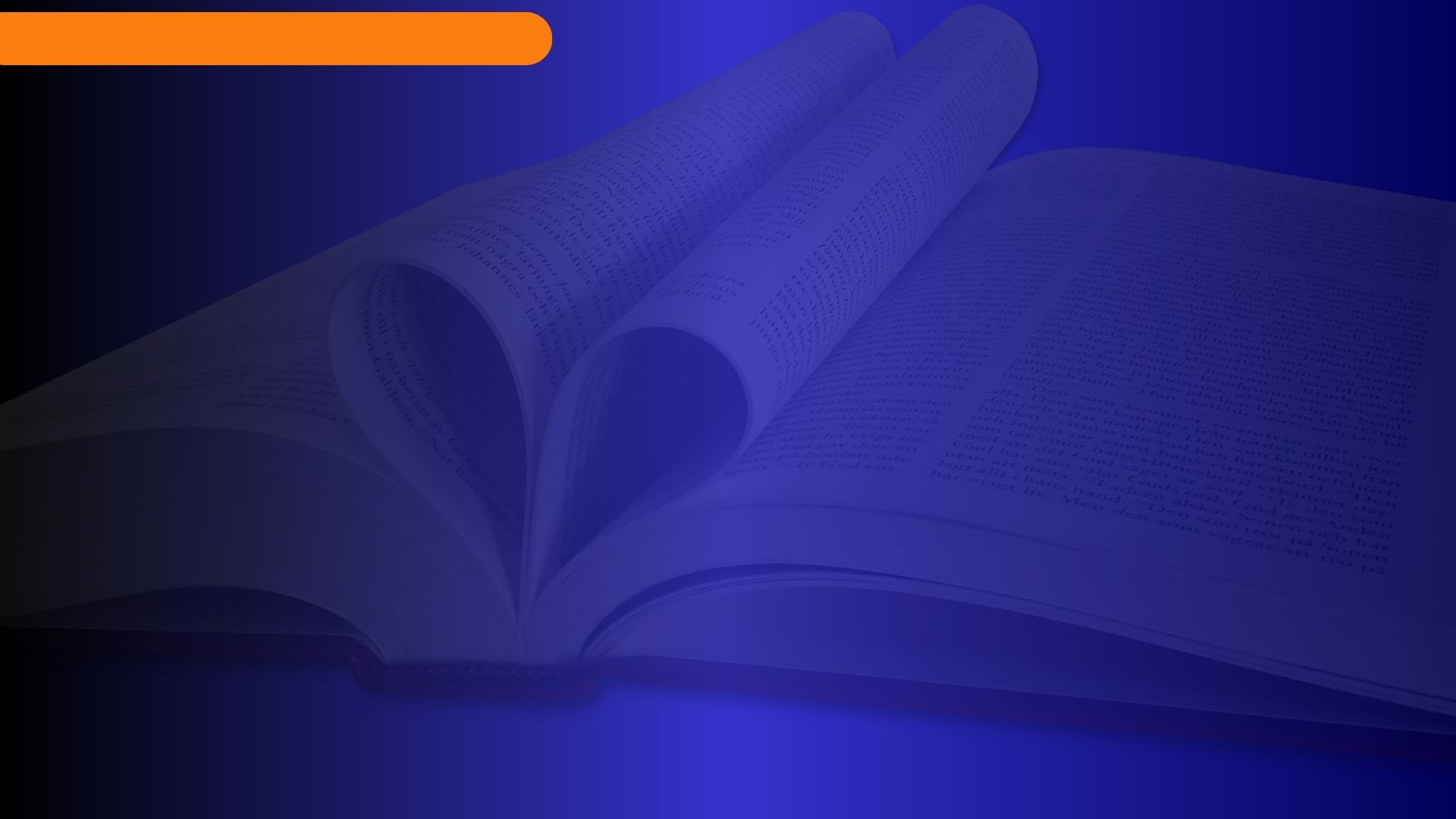 Conclusión
Como señalamos en el Apéndice A, Andreasen propuso un entendimiento particular de la expiación, realizada en tres fases: la primera ocurrió antes de la cruz, hecho posible gracias a la victoria total de Cristo sobre el pecado; la segunda inició en el Getsemaní y se completó en el Calvario;
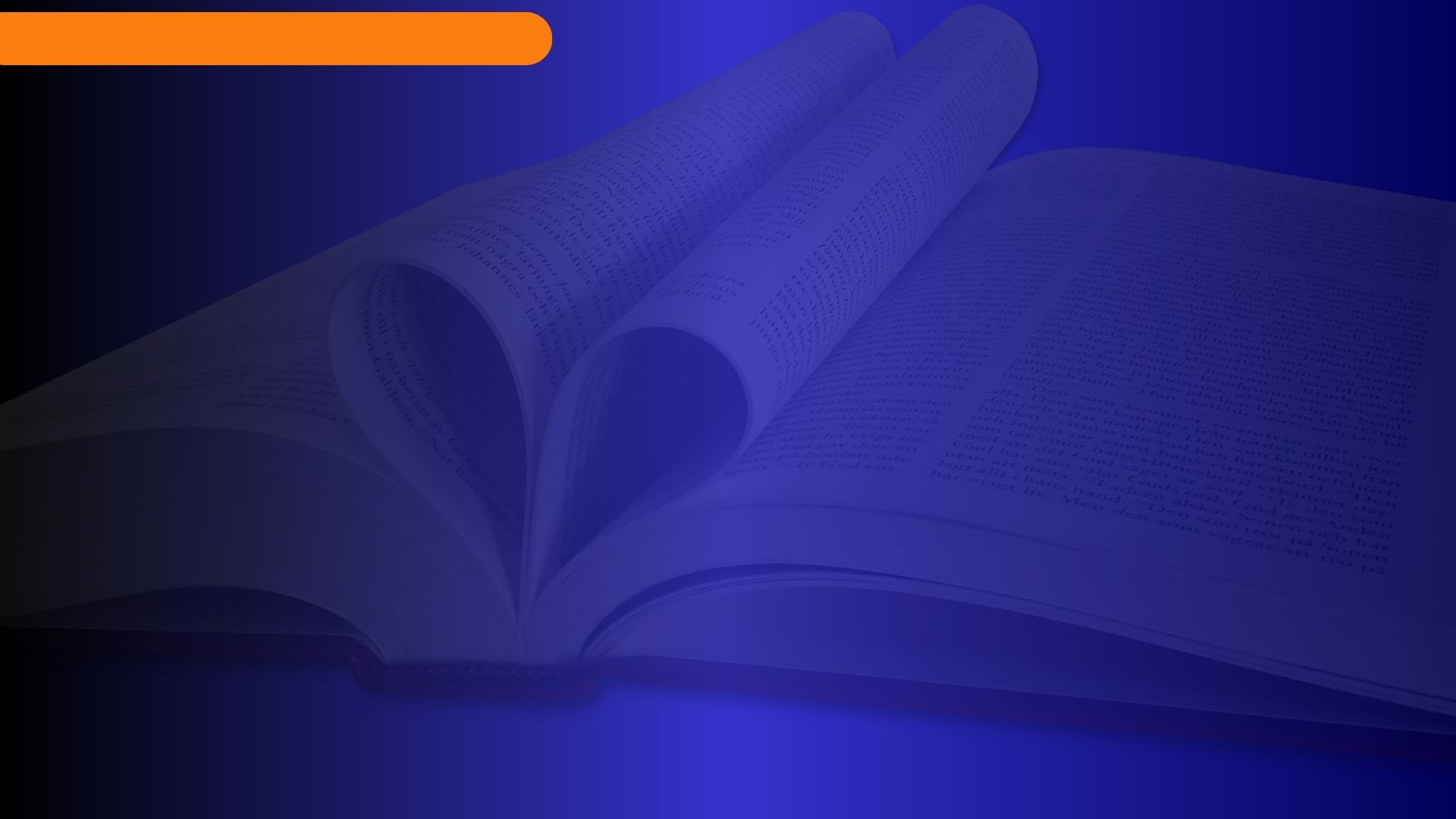 Conclusión
la tercera y última fase incluye su entronización a la diestra de Dios como Sumo sacerdote y la demostración de victoria sobre el pecado de los santos y que es «vital para nuestra salvación». Esta demostración había sido «contemplada […] desde la eternidad», pero será revelada en la crisis final.
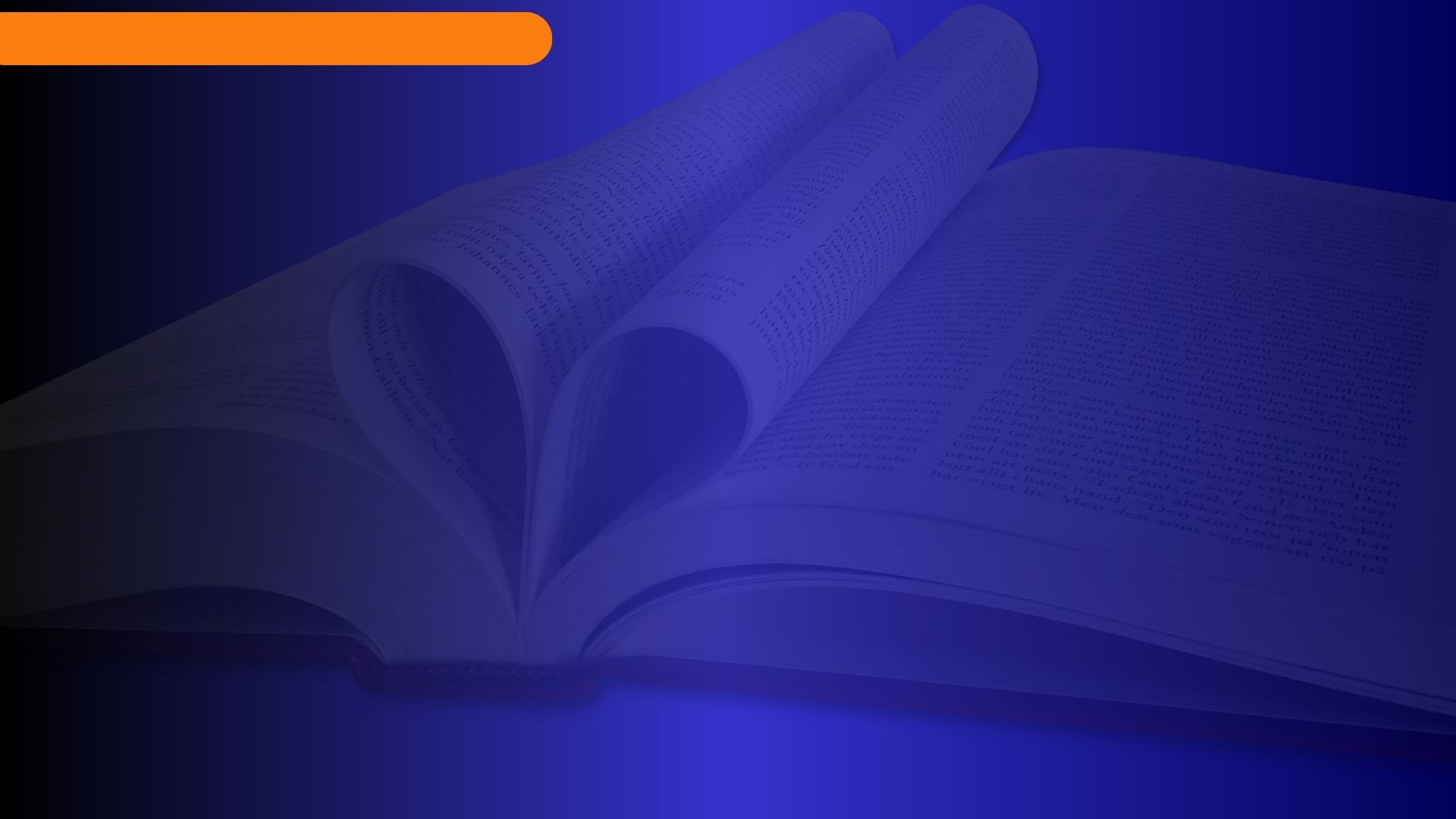 Conclusión
Semejante entendimiento impidió a Andreasen entender —así como a los actuales partidarios de la TUG— el alcance de la obra de expiación realizada en la cruz, por lo cual sobredimensionó el papel de la última generación de creyentes.
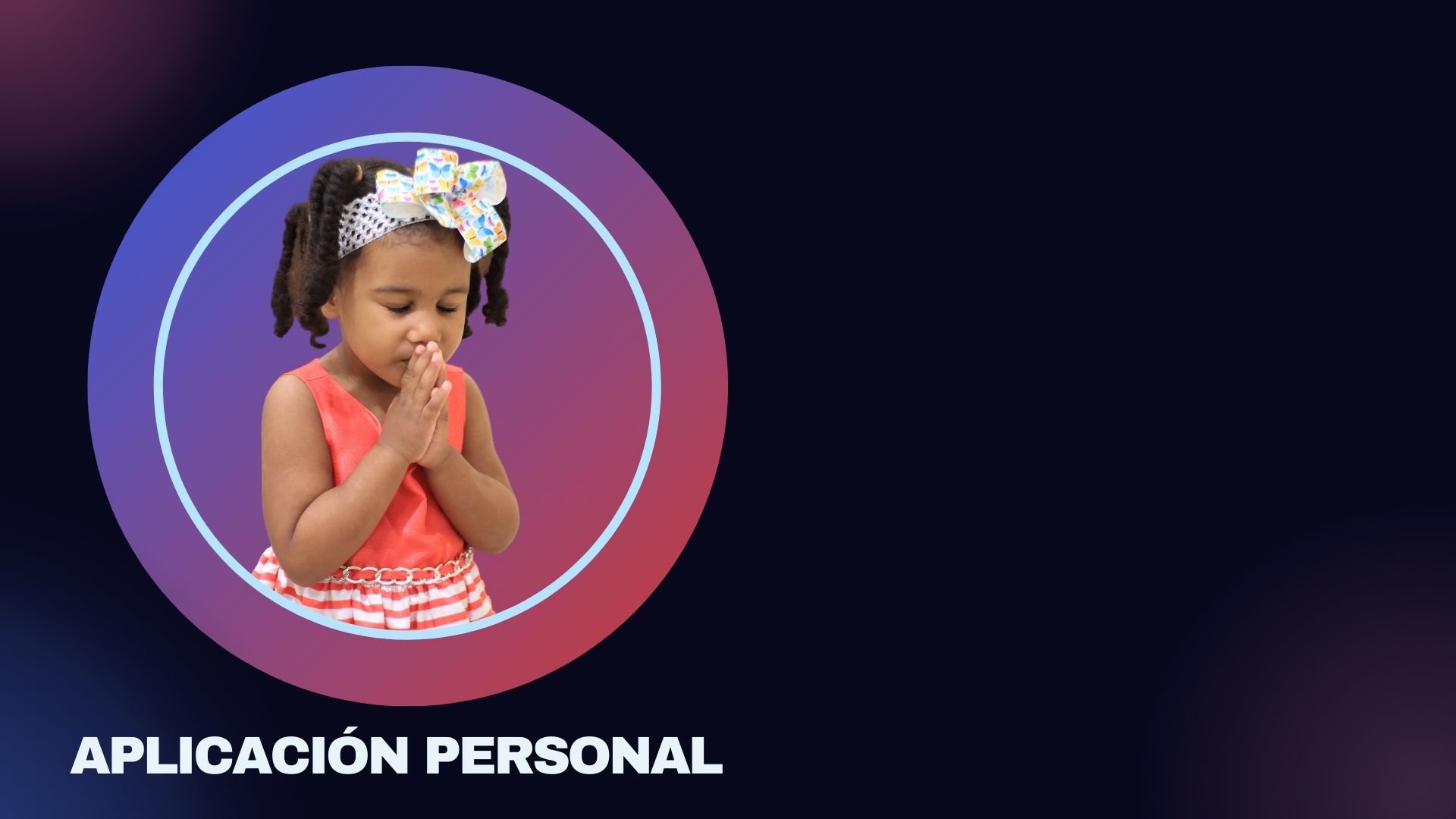 ¿Confías en que la victoria total de Cristo sobre el pecado se dio en la Cruz?